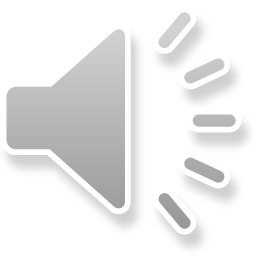 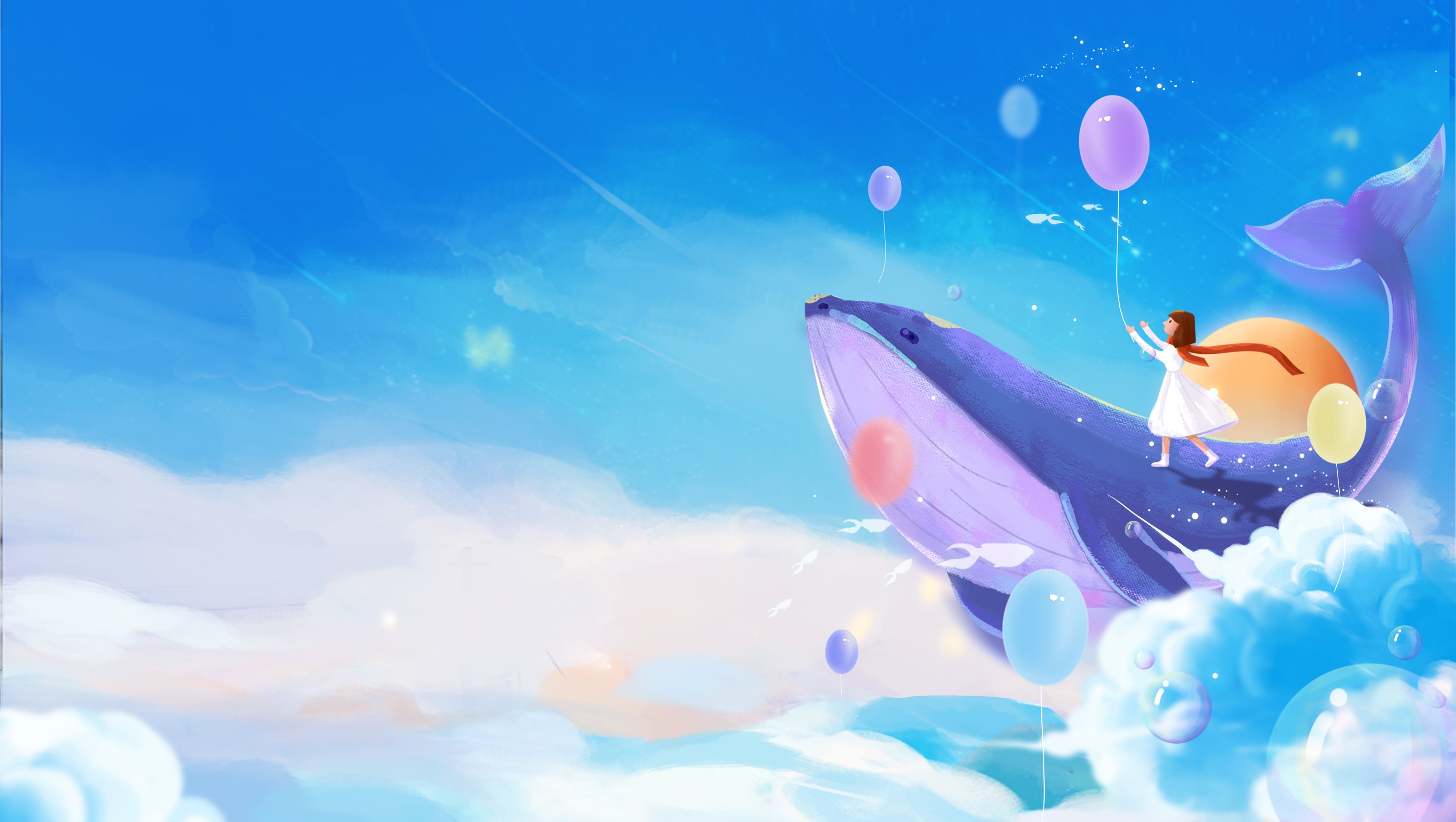 欢|迎|走|进|自|己|的|内|心
接纳自己欢悦成长
“悦纳自己”主题班会
Pellentesque habitant morbi tristique senectus et netus et malesuada fames ac turpis egestas. Proin pharetra nonummy pede. Mauris et orci.
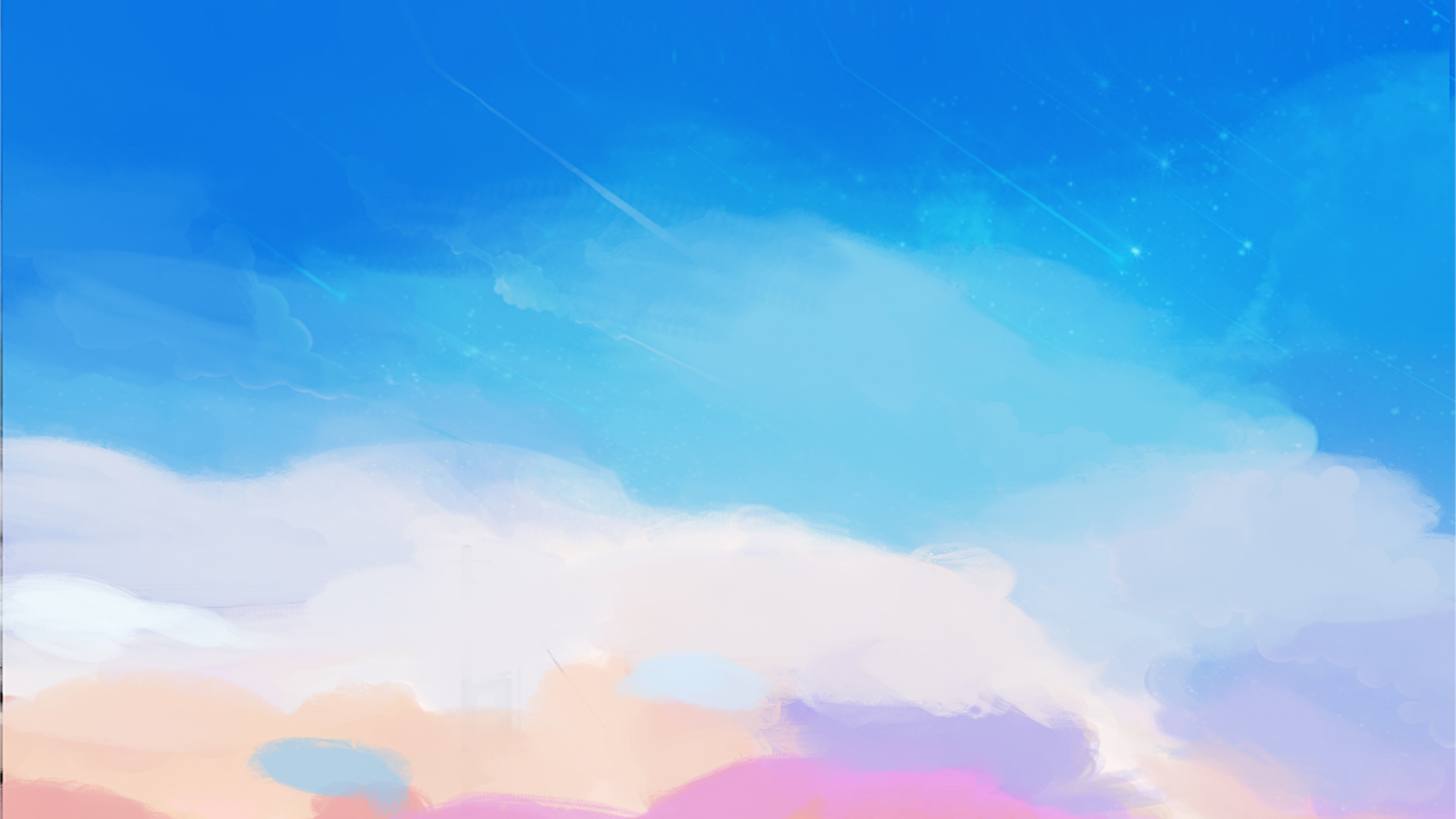 欢|迎|走|进|自|己|的|内|心
01
02
目录
真诚分享
尊重他人
03
04
认真倾听
积极参与
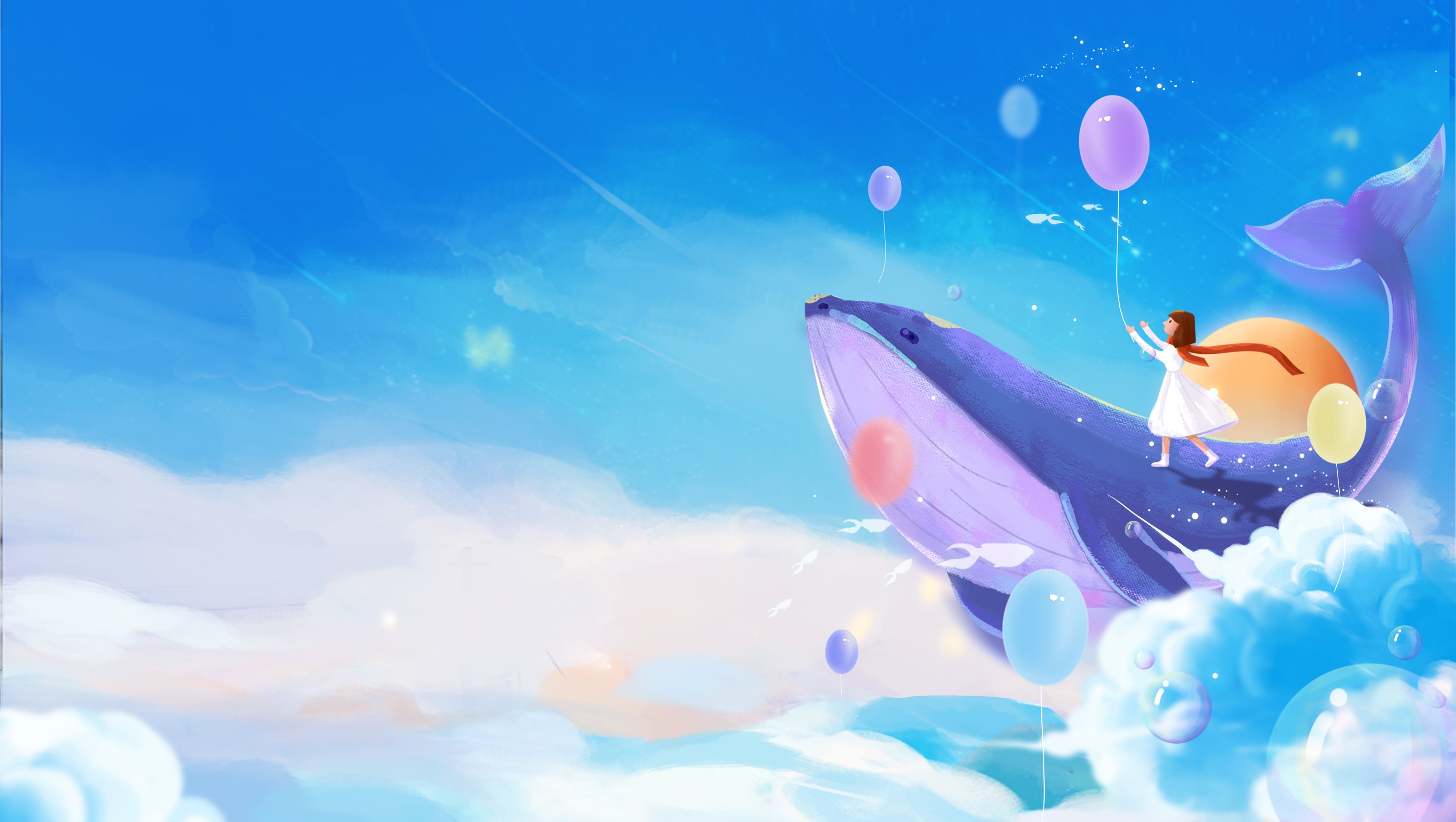 欢|迎|走|进|自|己|的|内|心
Part One
真诚分享
Pellentesque habitant morbi tristique senectus et netus et malesuada fames ac turpis egestas. Proin pharetra nonummy pede. Mauris et orci.
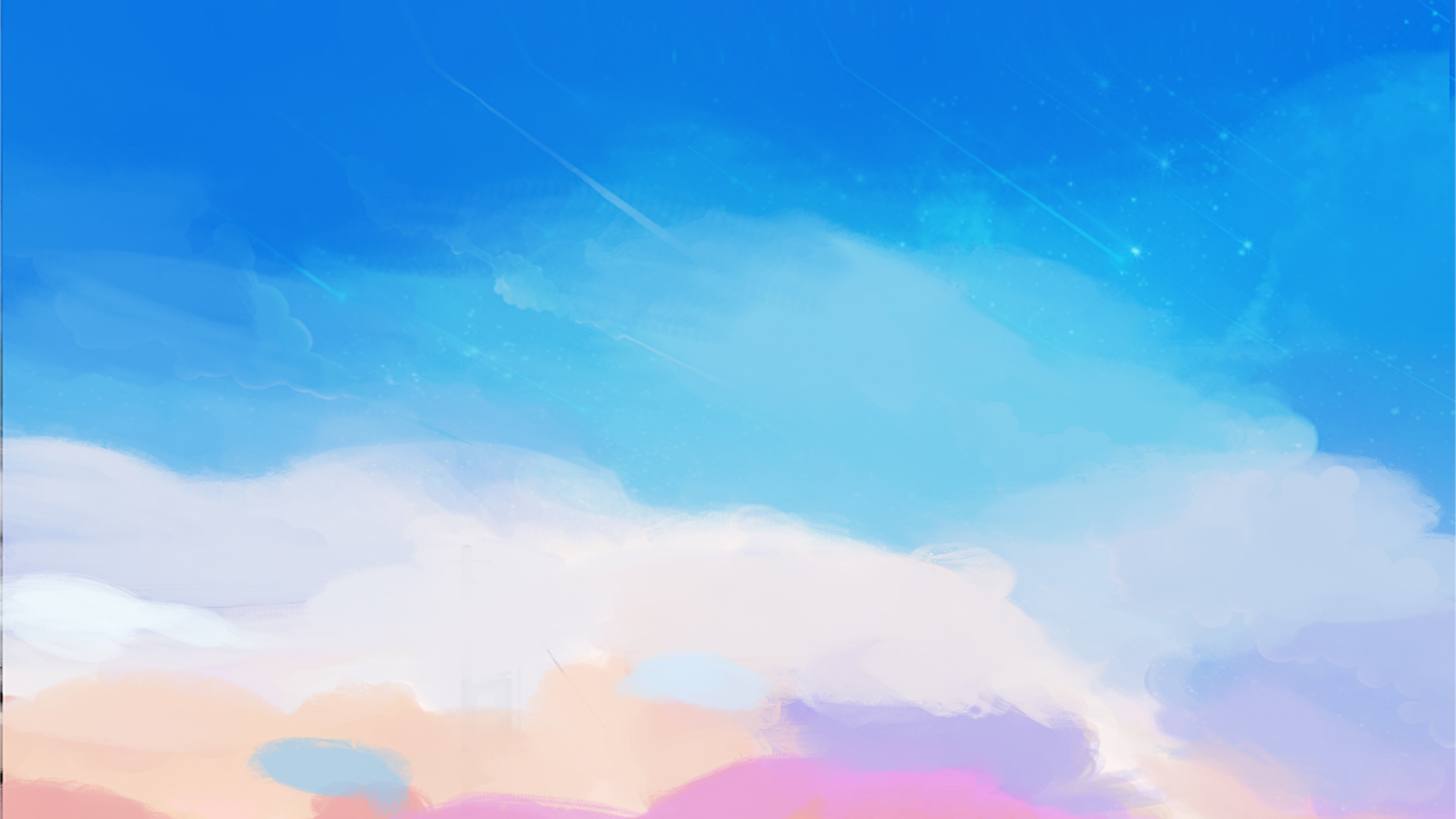 真诚分享
暖身活动：大风吹
游戏规则 ： 老师说大风吹。你们就问吹什么？我说吹男生。就请男生马上起立说自己是男生。
师：大风吹。
生：吹什么？ 
师：吹男生。
生：我是男生！
师：吹自信的、粗心的、勇敢的、懒散的、外向的、内向的、任性的人……
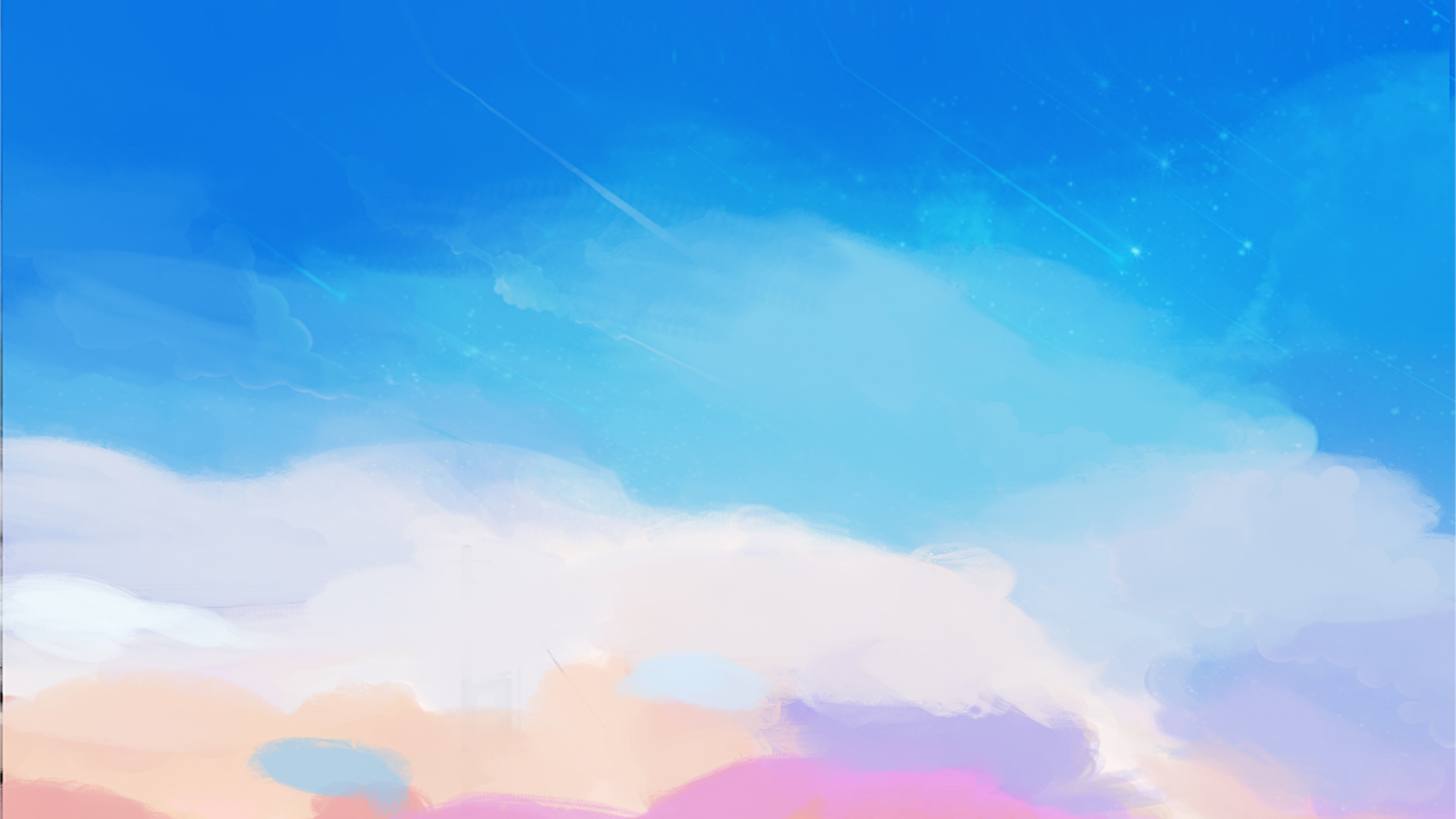 真诚分享
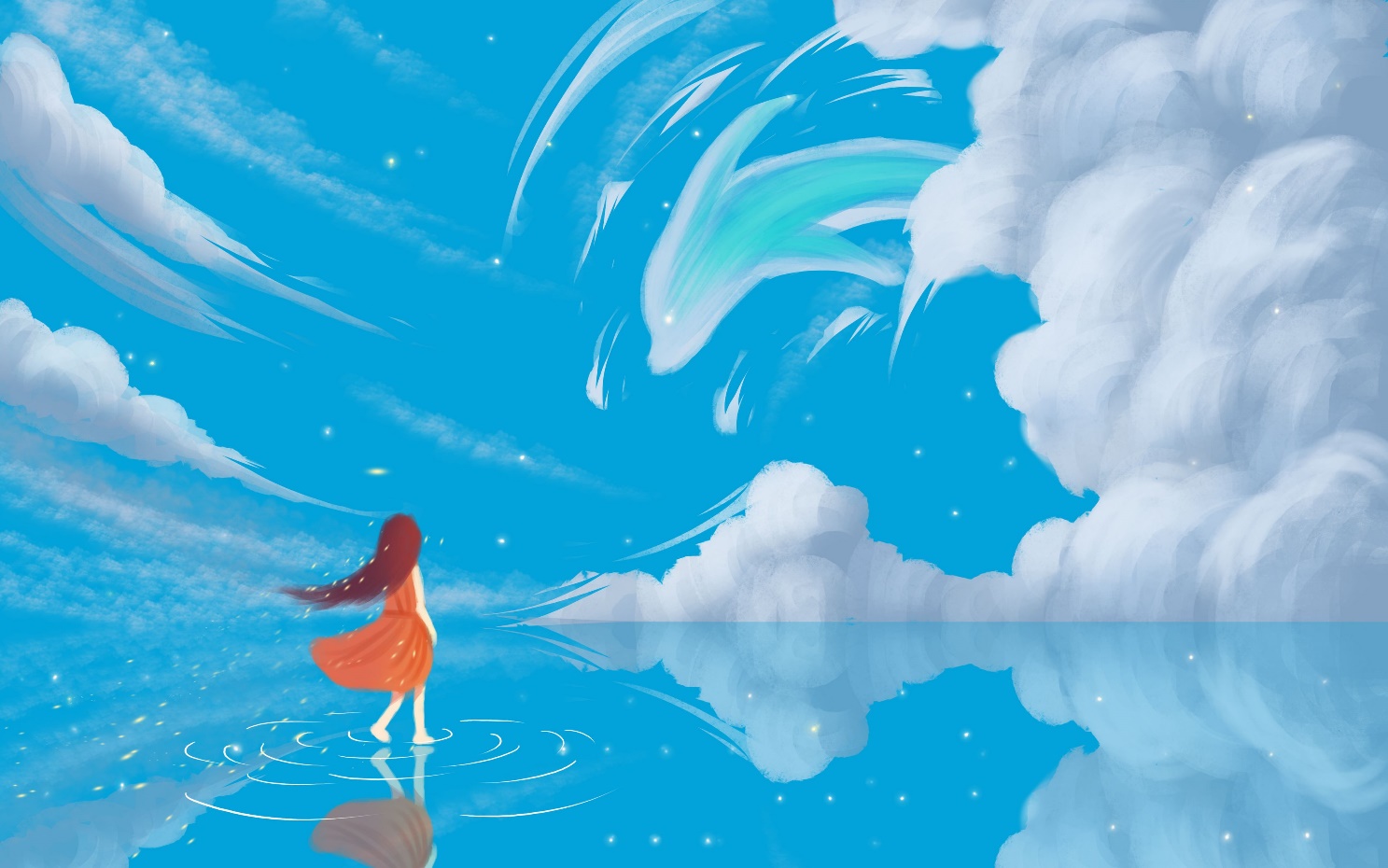 你回答了几次？
哪些是你的特点？
这些是好是坏？
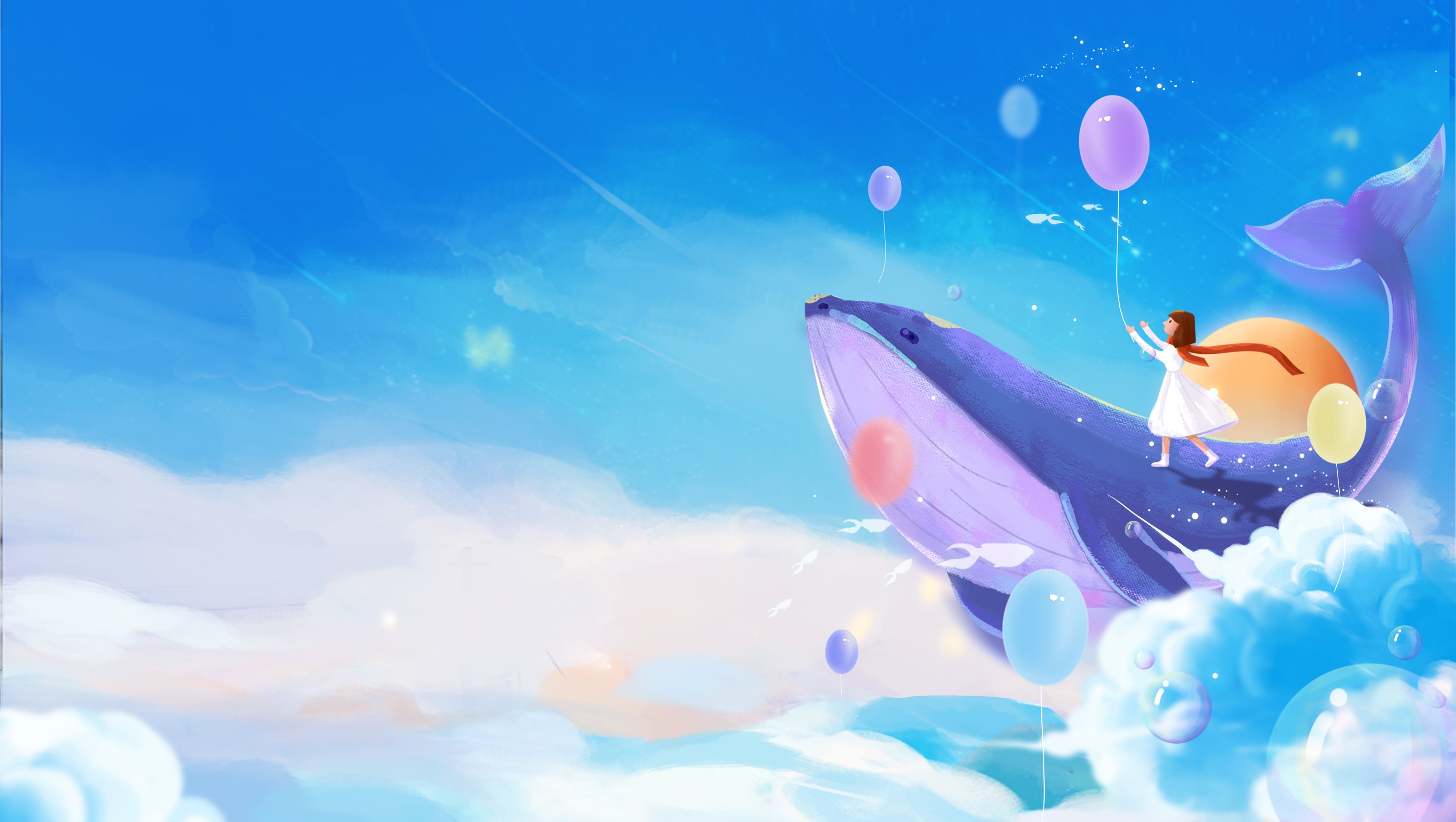 欢|迎|走|进|自|己|的|内|心
Part Two
认真倾听
Pellentesque habitant morbi tristique senectus et netus et malesuada fames ac turpis egestas. Proin pharetra nonummy pede. Mauris et orci.
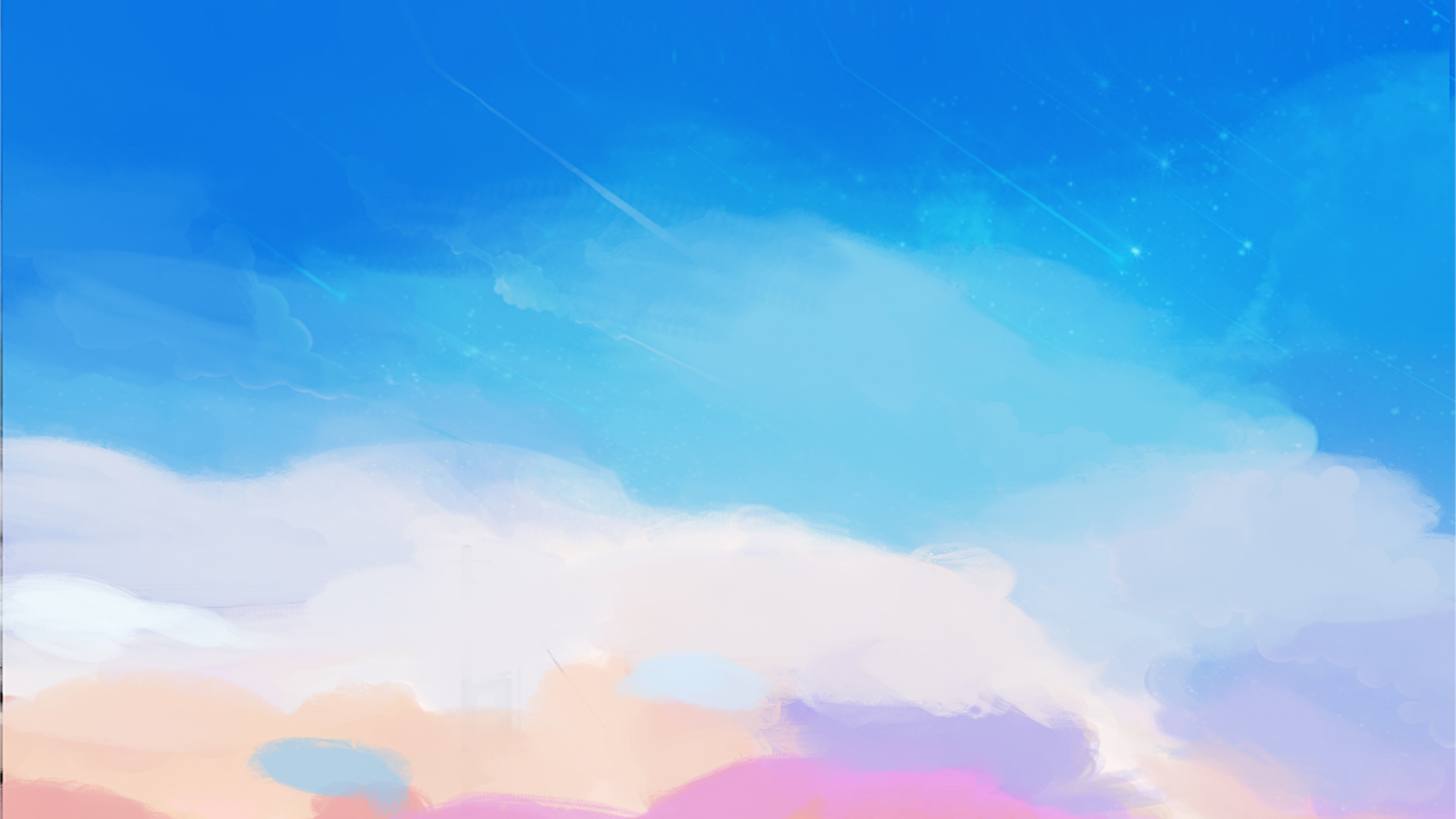 认真倾听
活动一：自信心测验
1.我常常会突然感到疲劳。
4.有人突然来找我，我很难一下子高兴起来。
A.是		B.否
A.是		B.否
2.我常常怀疑自己设锁上门就出去了。
5.我在突然听到蔽门产的时候总是先感到誉怕。
A.是		B.否
A.是		B.否
3.我常常无缘无故地感到不痛快。
A.是		B.否
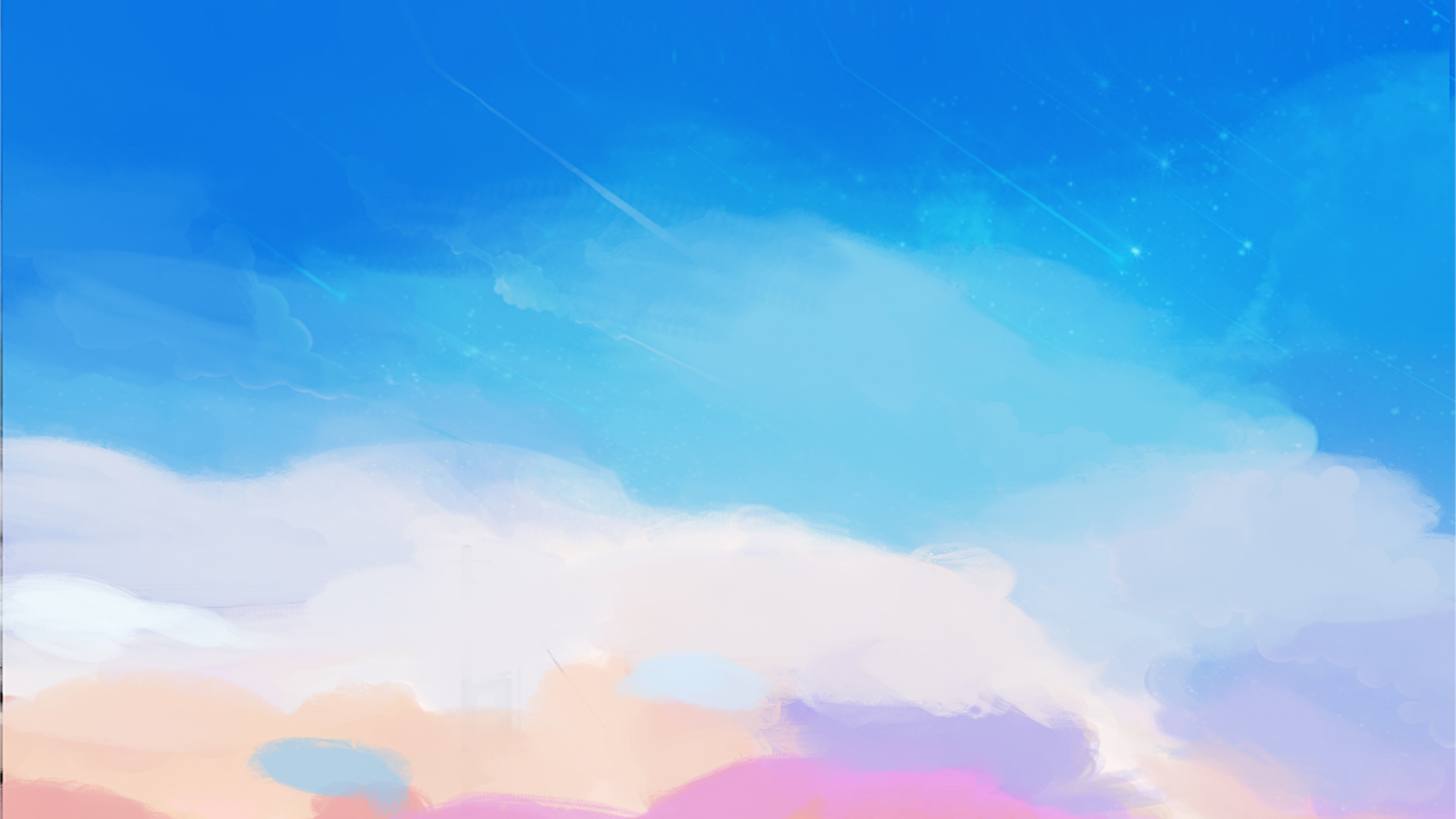 认真倾听
A.是		B.否
6.我常常做梦。
A.是		B.否
7.我常常迅速做出某项决定，从不翻来覆去地考虑个没完。
A.是		B.否
8.我发现衣服脏了，可只能这样出门，这种情说总是会让我感到不愉快。
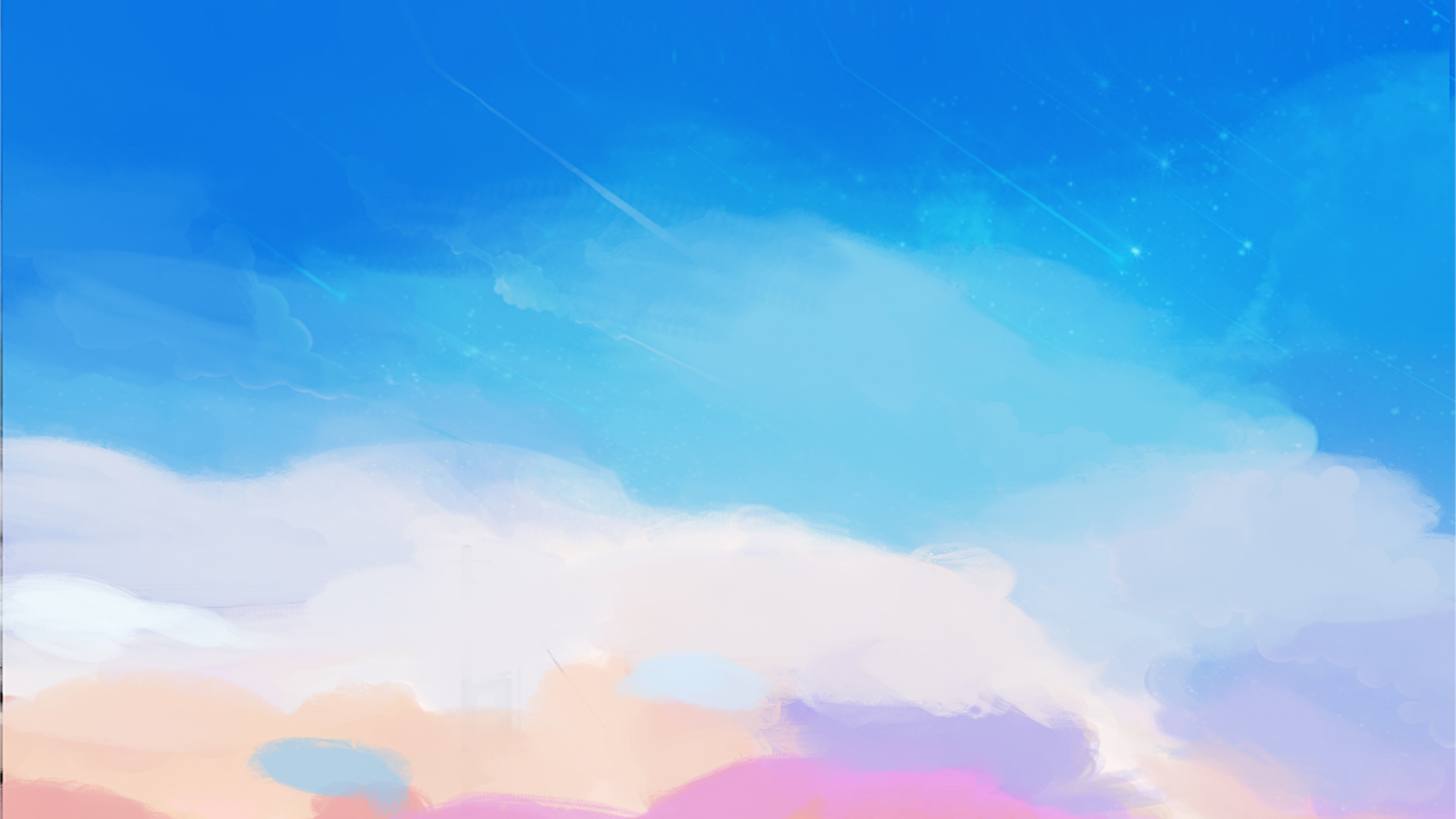 认真倾听
A.是		B.否
9.我喜欢结交新朋友。
A.是		B.否
10.我常常会遇到这种情况: 计划好出去玩，临出门又类然不想去了。
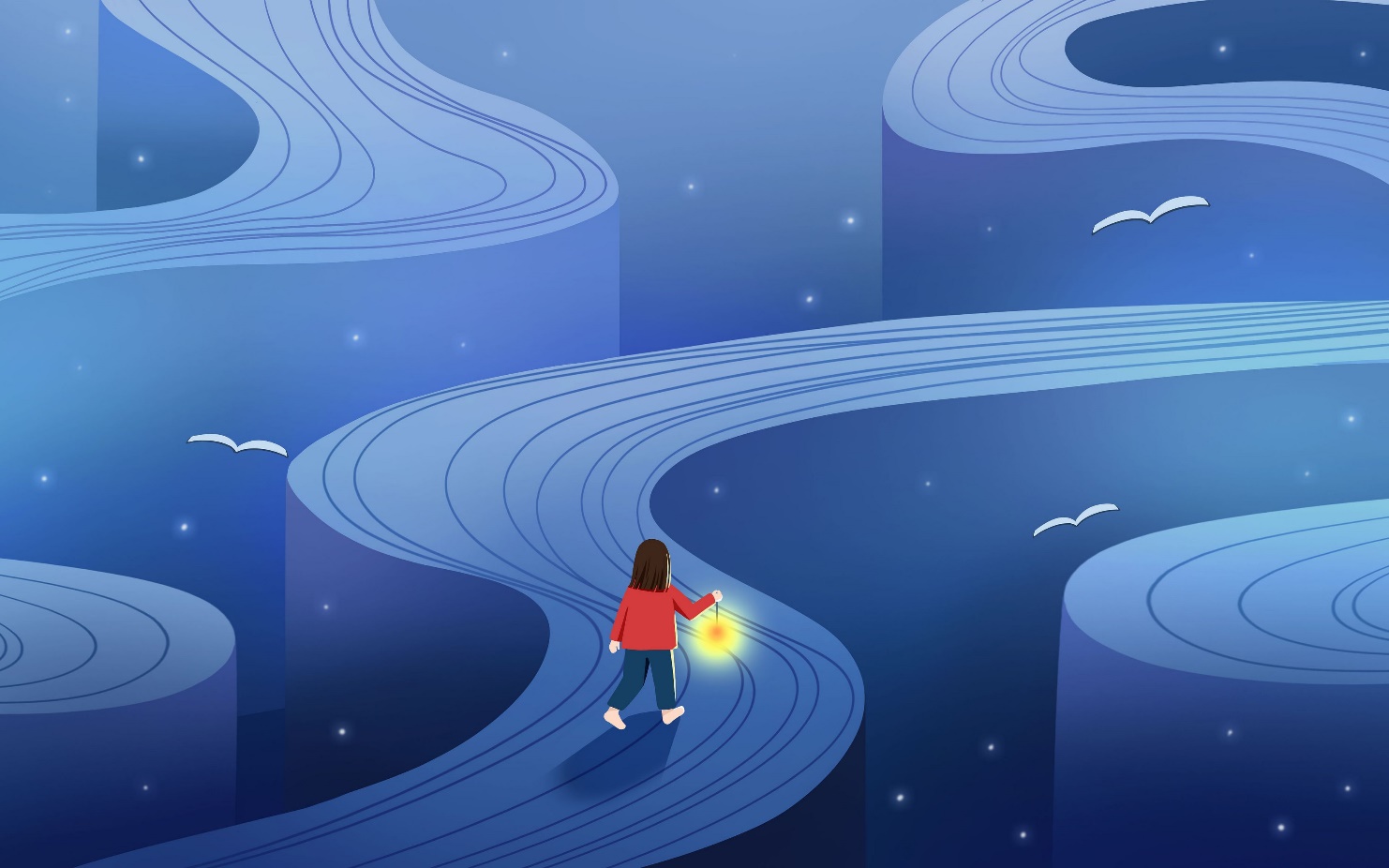 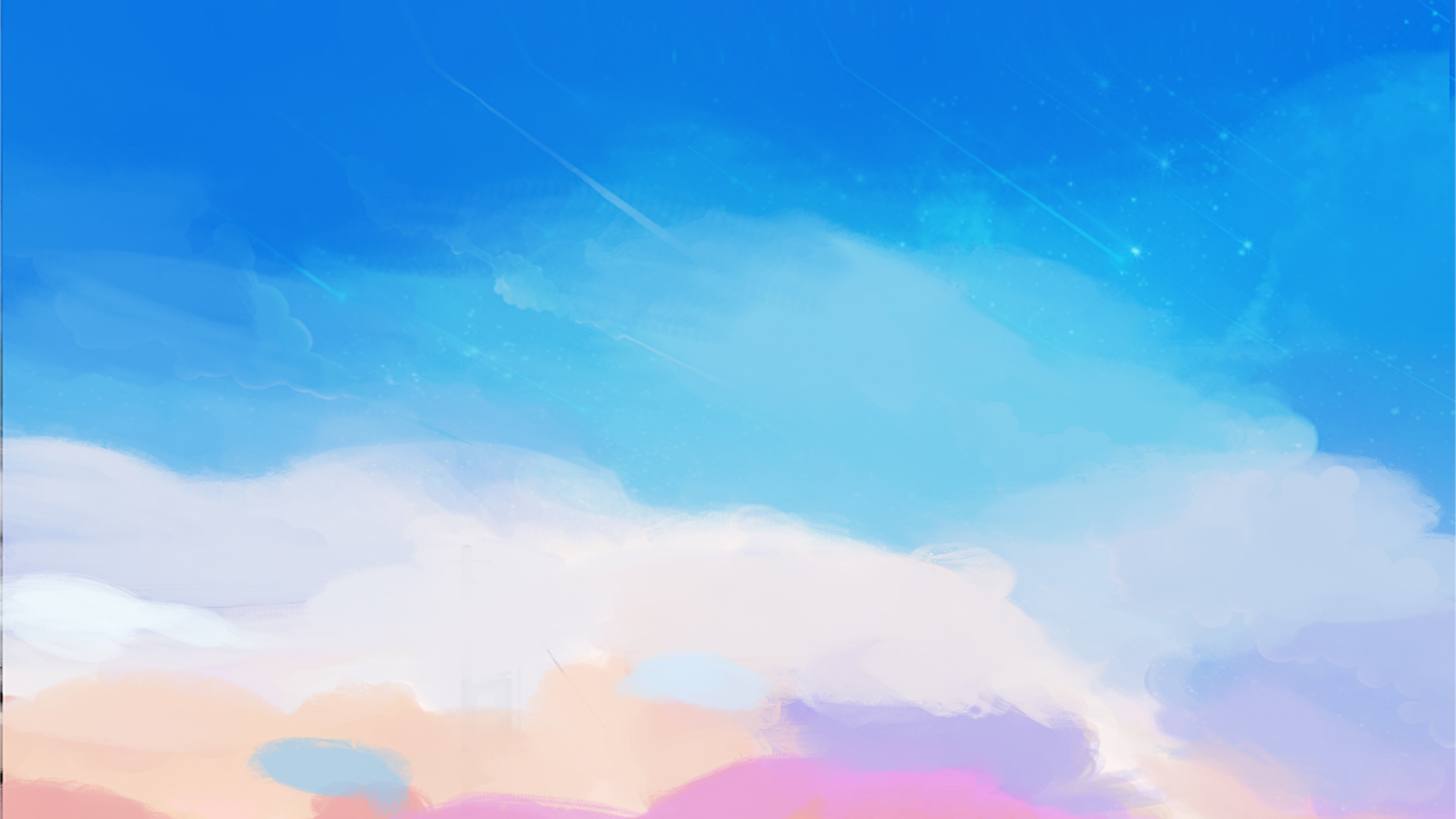 认真倾听
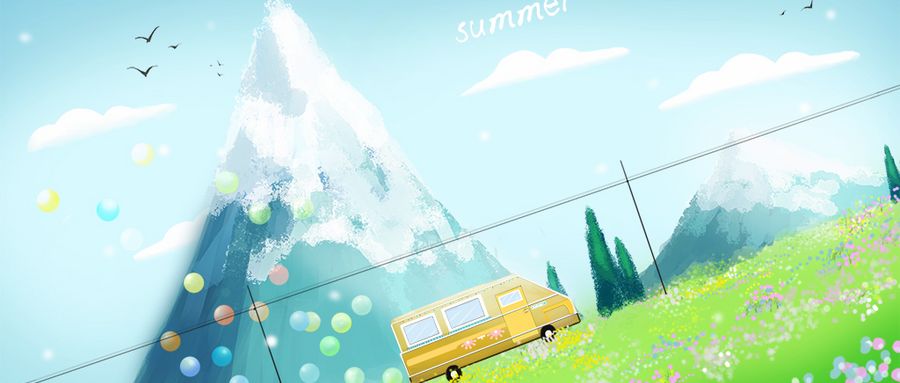 A.是		B.否
11.在夜里，有时我会因为感觉到饥该而醒来。
A.是		B.否
12.我有时希塑独自一个人待在某一个地方。
A.是		B.否
13.平时走进教室，我总是愿岂找一个人多的地方些下来。
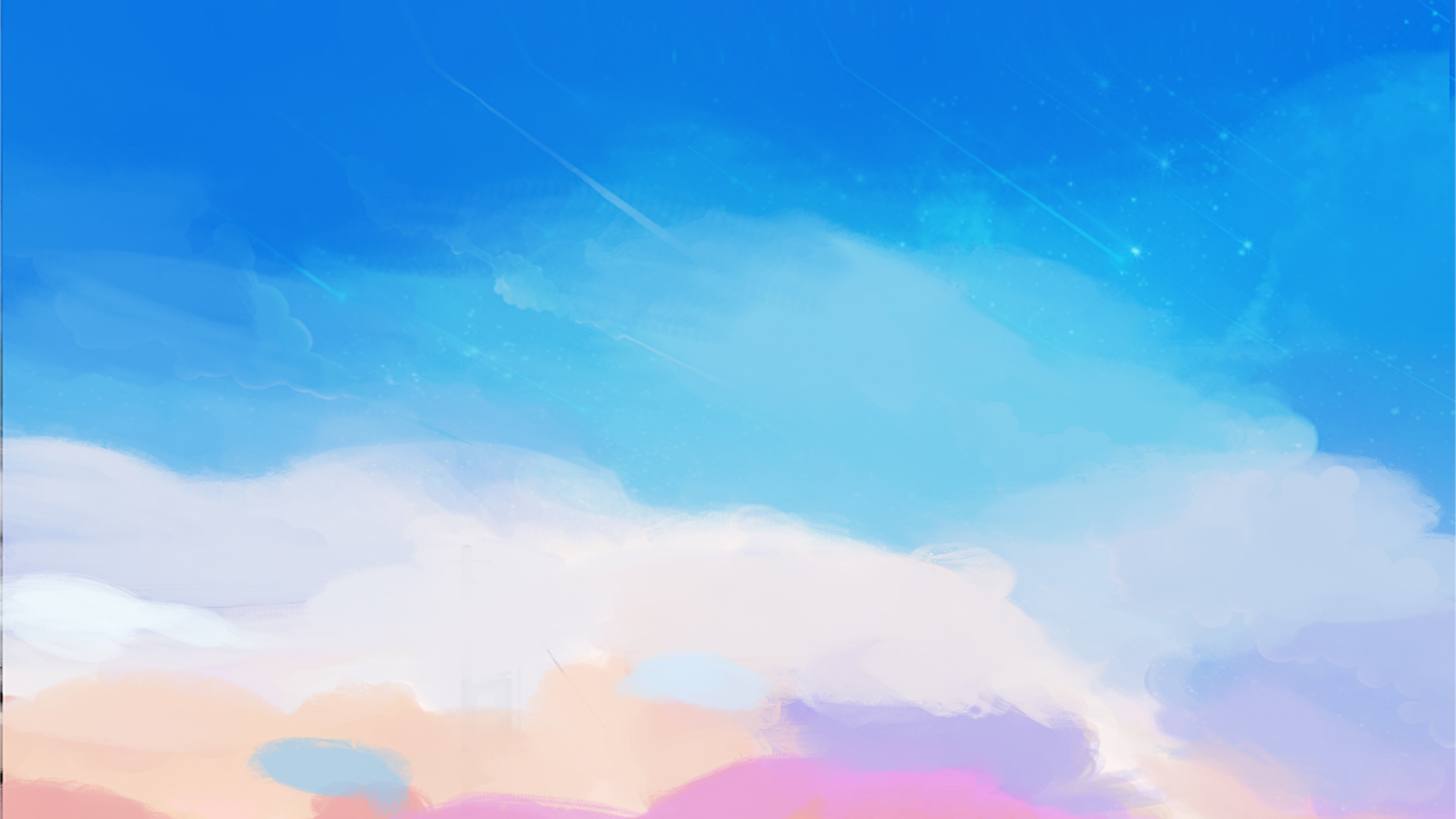 认真倾听
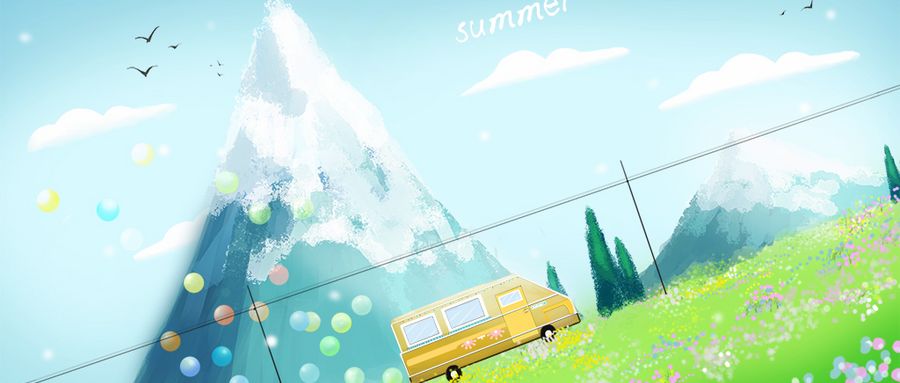 15.我很乐意成为大家注意的焦点，不论是说笑、游戏还是学习的时候。
14.我常常会想起几个月前甚至一两年前自己做得很糟糕的事情。
A.是		B.否
A.是		B.否
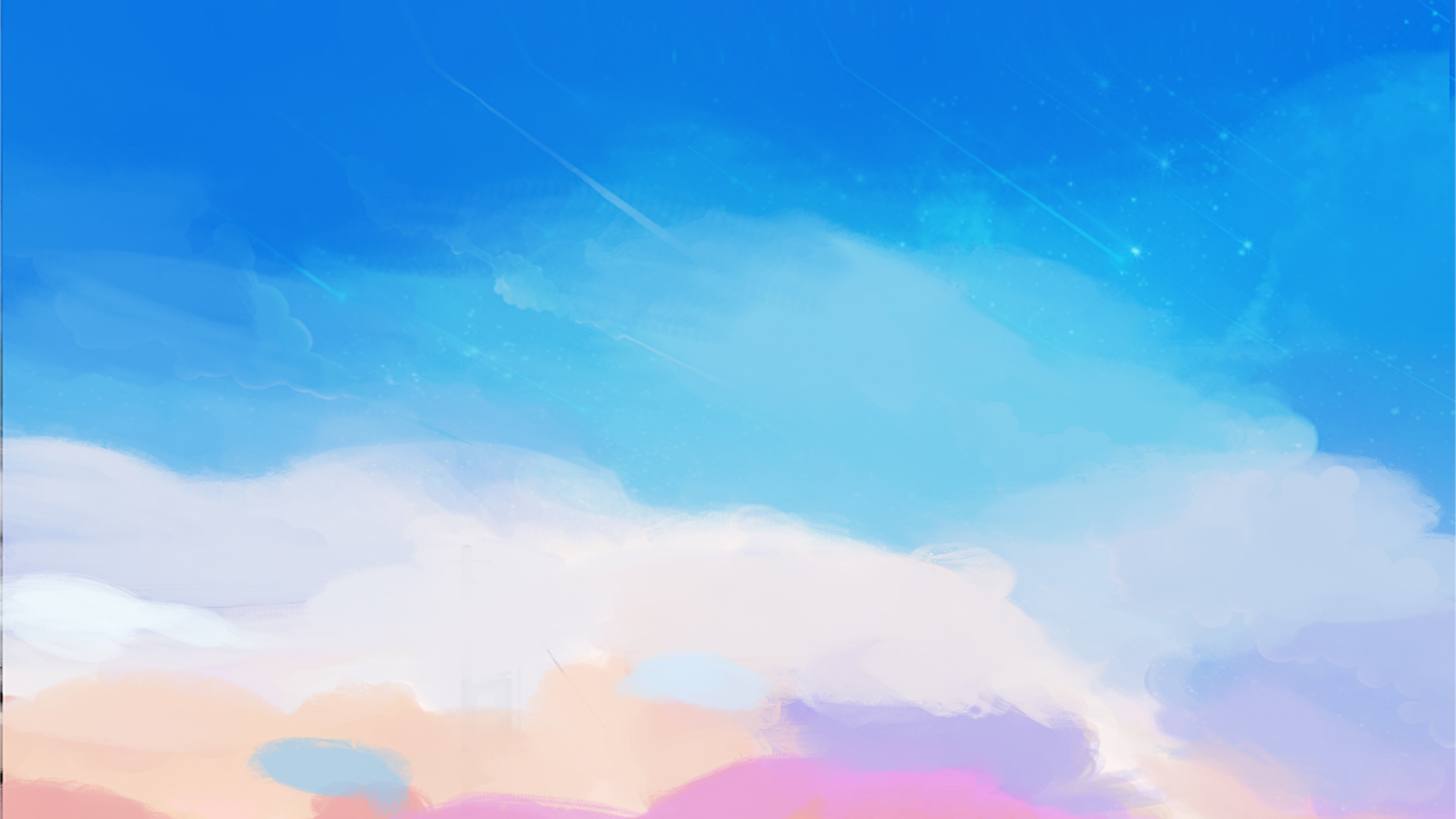 认真倾听
16.看到最近自己的照片，我总是感觉很不满意。
17.早上起来照镜子，我总觉得自己长得挺漂亮的。
18.参加任何选举，我都不在乎自己得到的票数。
A.是		B.否
A.是		B.否
A.是		B.否
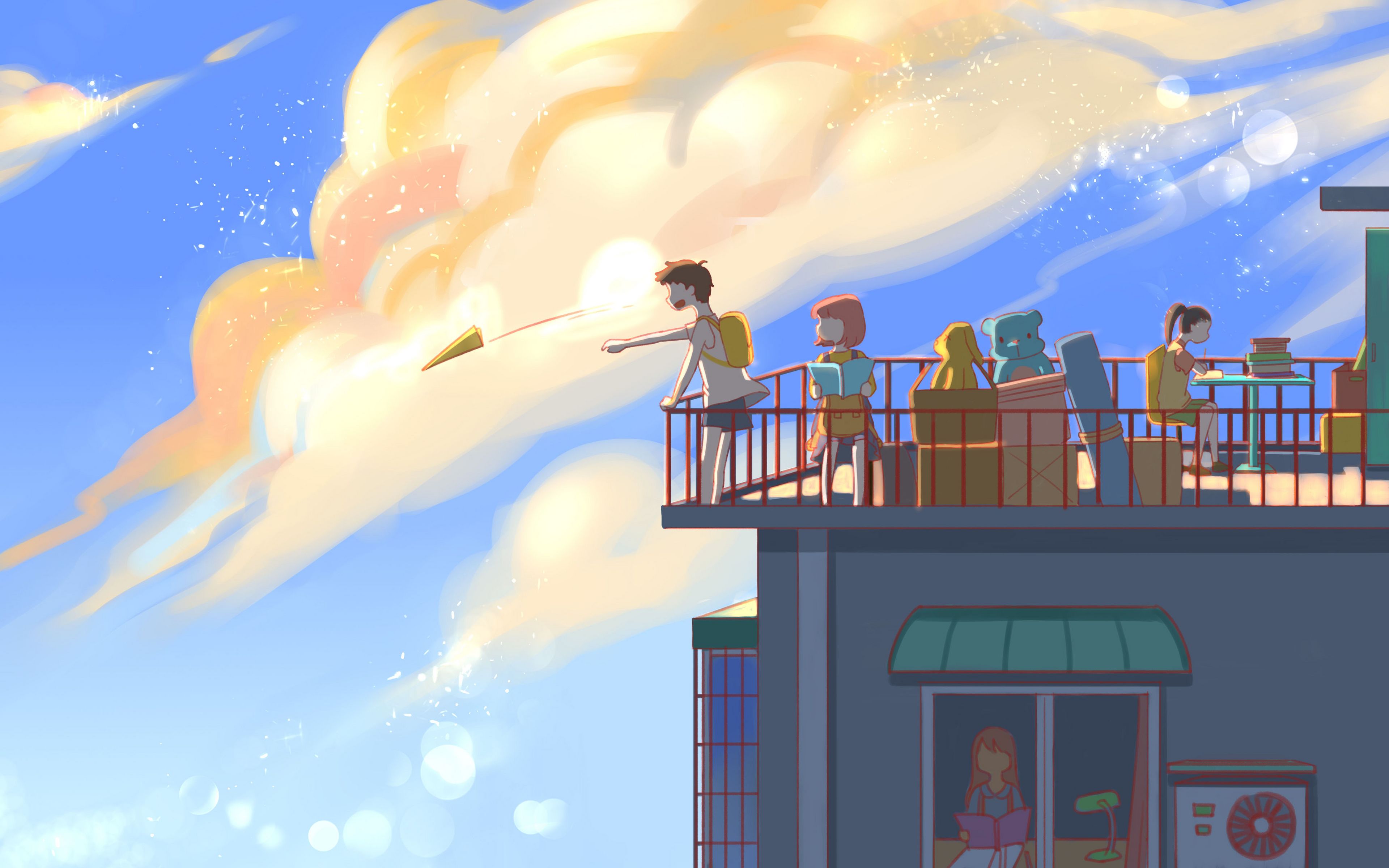 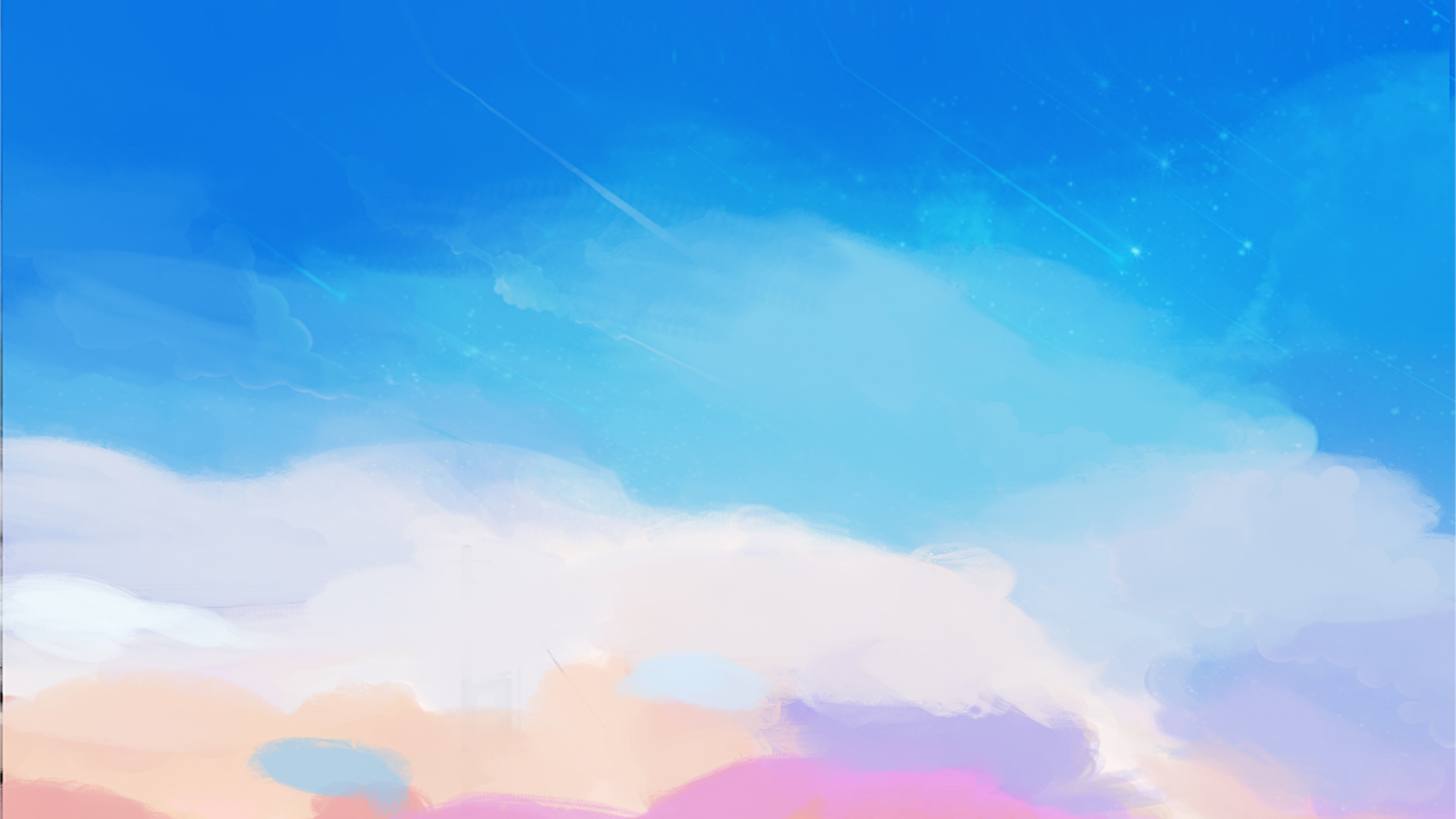 认真倾听
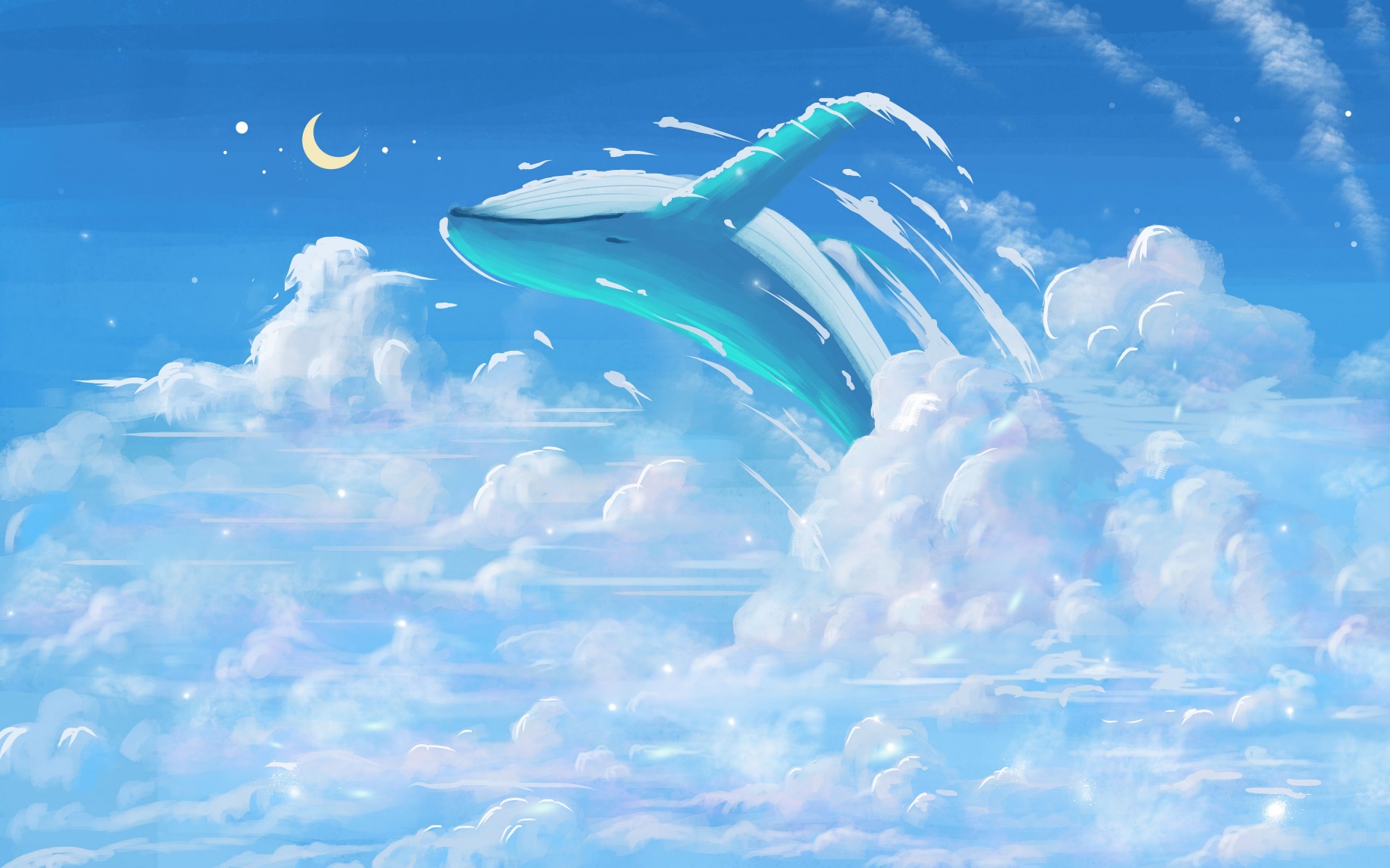 20.遇到难题做不出来，我只想等老师讲，不愿堂问别人，哪怕一直不知道解法。
19.我经常埋怨学校离家太远。
A.是		B.否
A.是		B.否
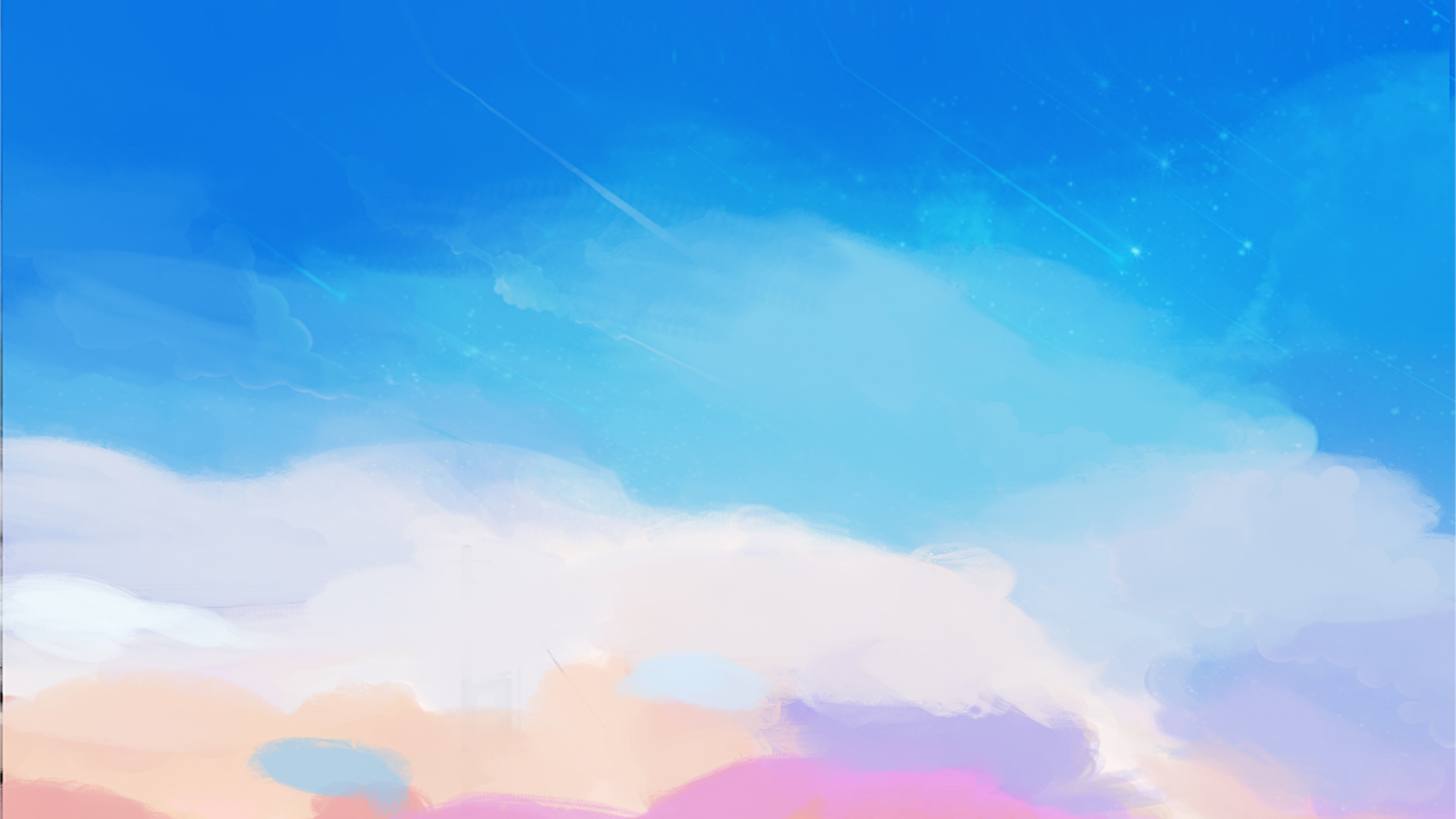 认真倾听
计分规则：
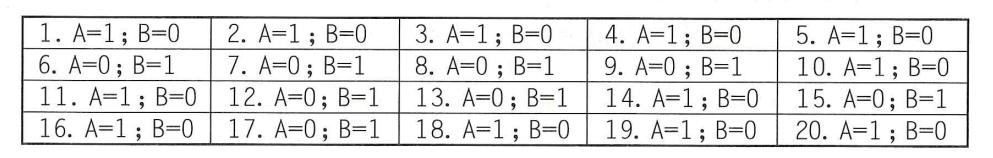 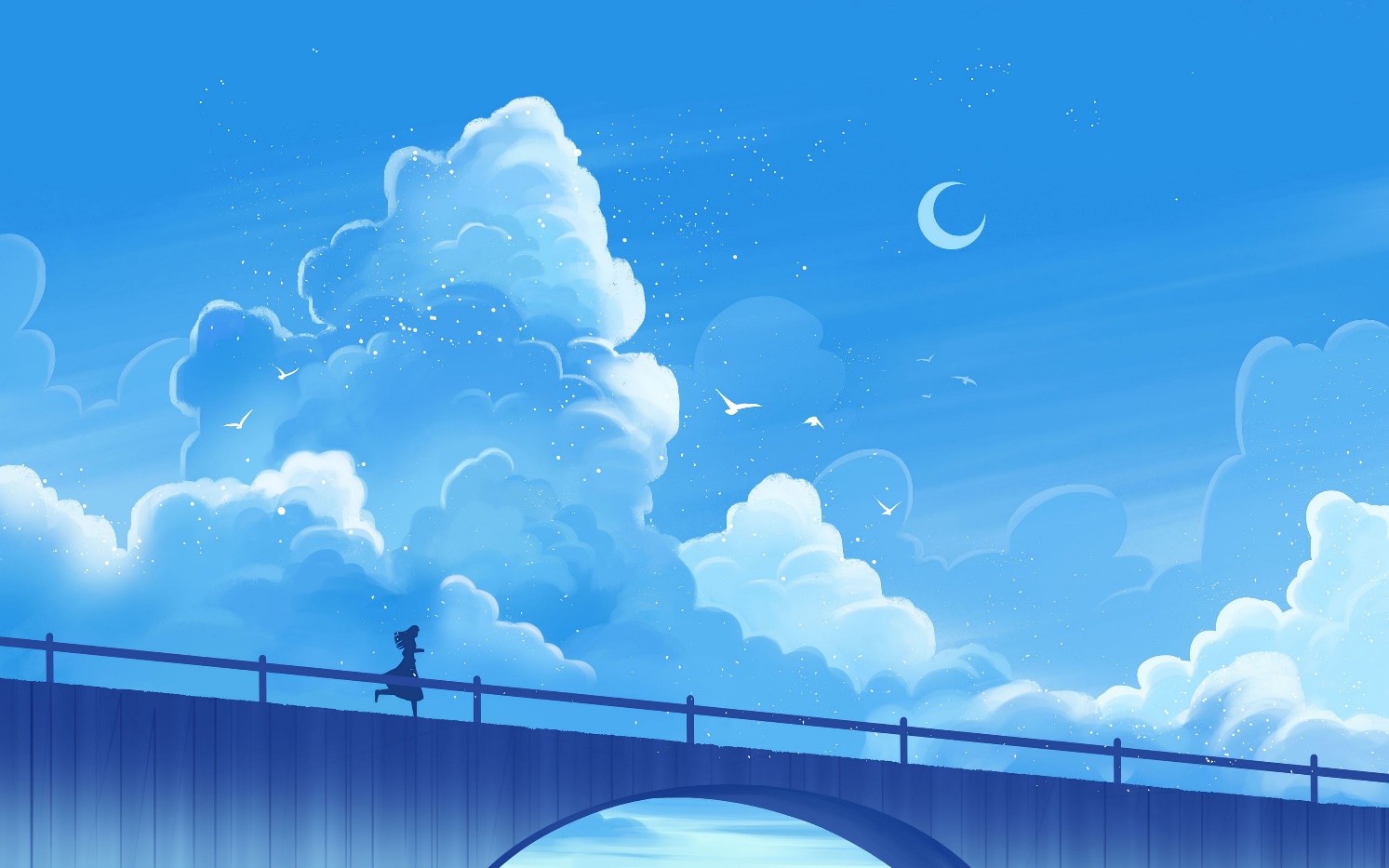 0~7分:非常自信。
8~14分:自信心程度一般。
15~20分:自信心比较差。
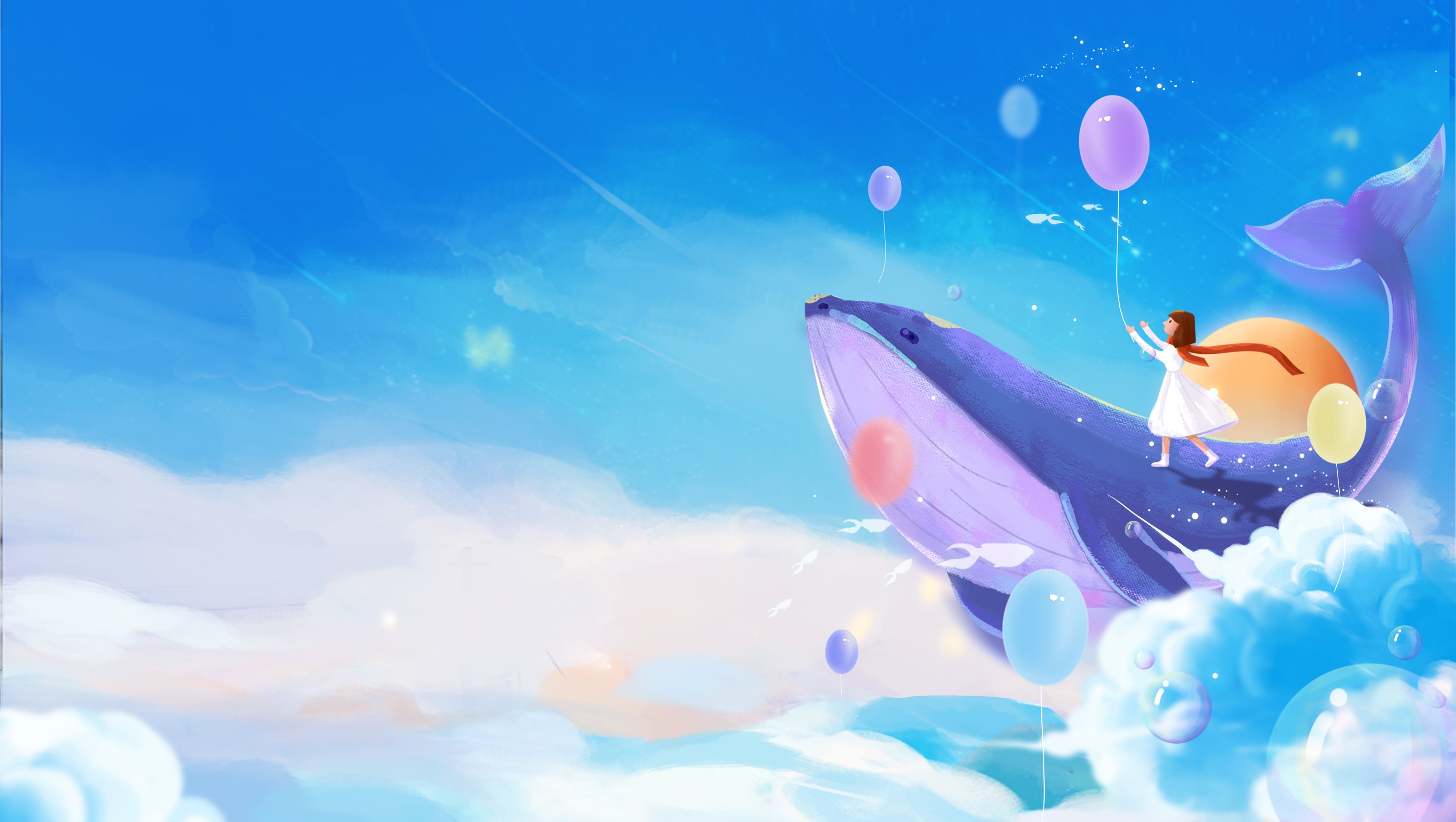 欢|迎|走|进|自|己|的|内|心
Part Three
尊重他人
Pellentesque habitant morbi tristique senectus et netus et malesuada fames ac turpis egestas. Proin pharetra nonummy pede. Mauris et orci.
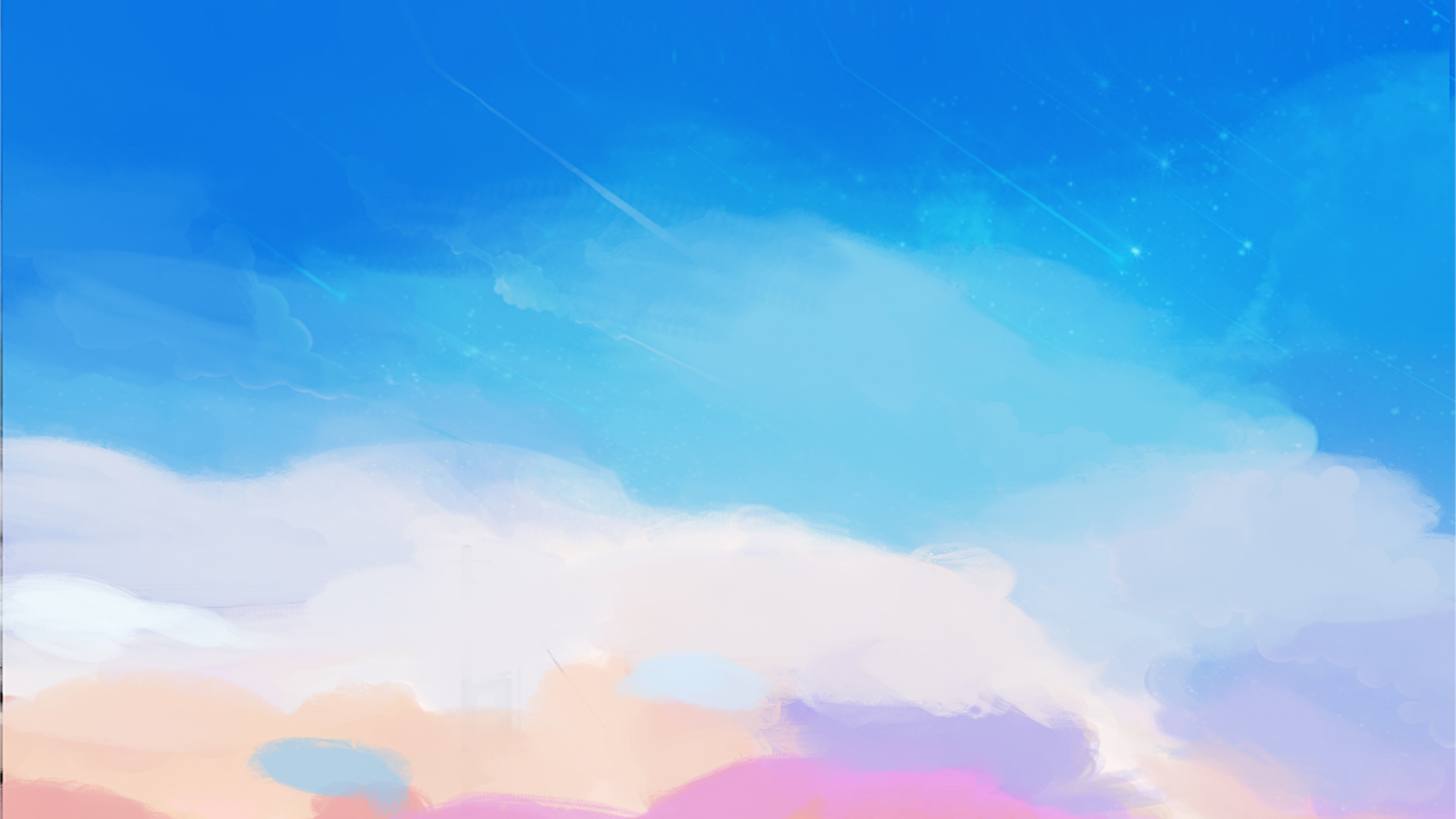 尊重他人
活动二：寻人启事”-我评我
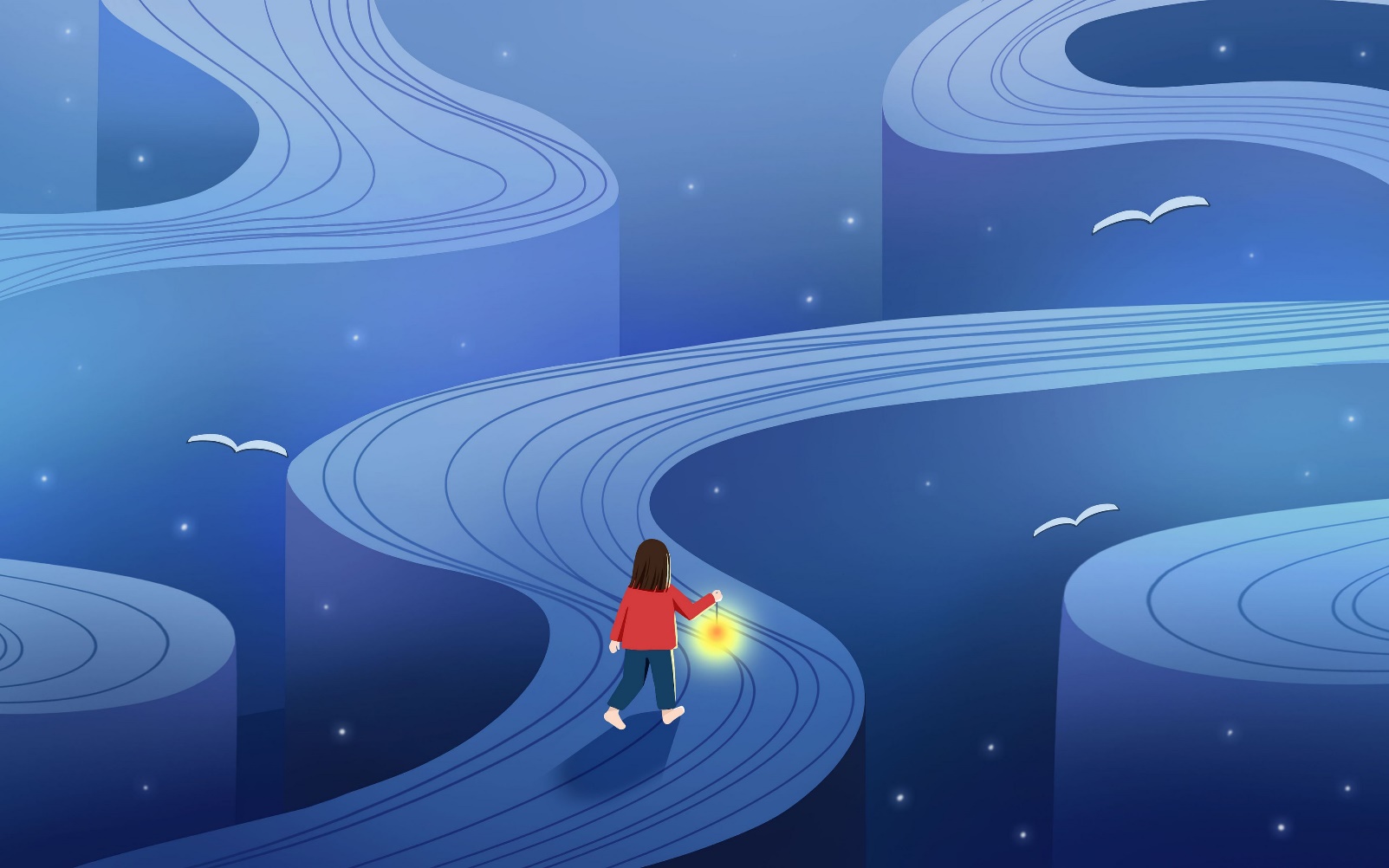 请大家拿出A4纸，根据自己的情况，在括号里写出5个以上形容自己的词语，并在背面写上自己的名字。
我是一个（       ）的人。

例：我是一个爱笑的人。
　　我是一个喜欢帮助别人的人。
　　我是一个脾气急躁的人。
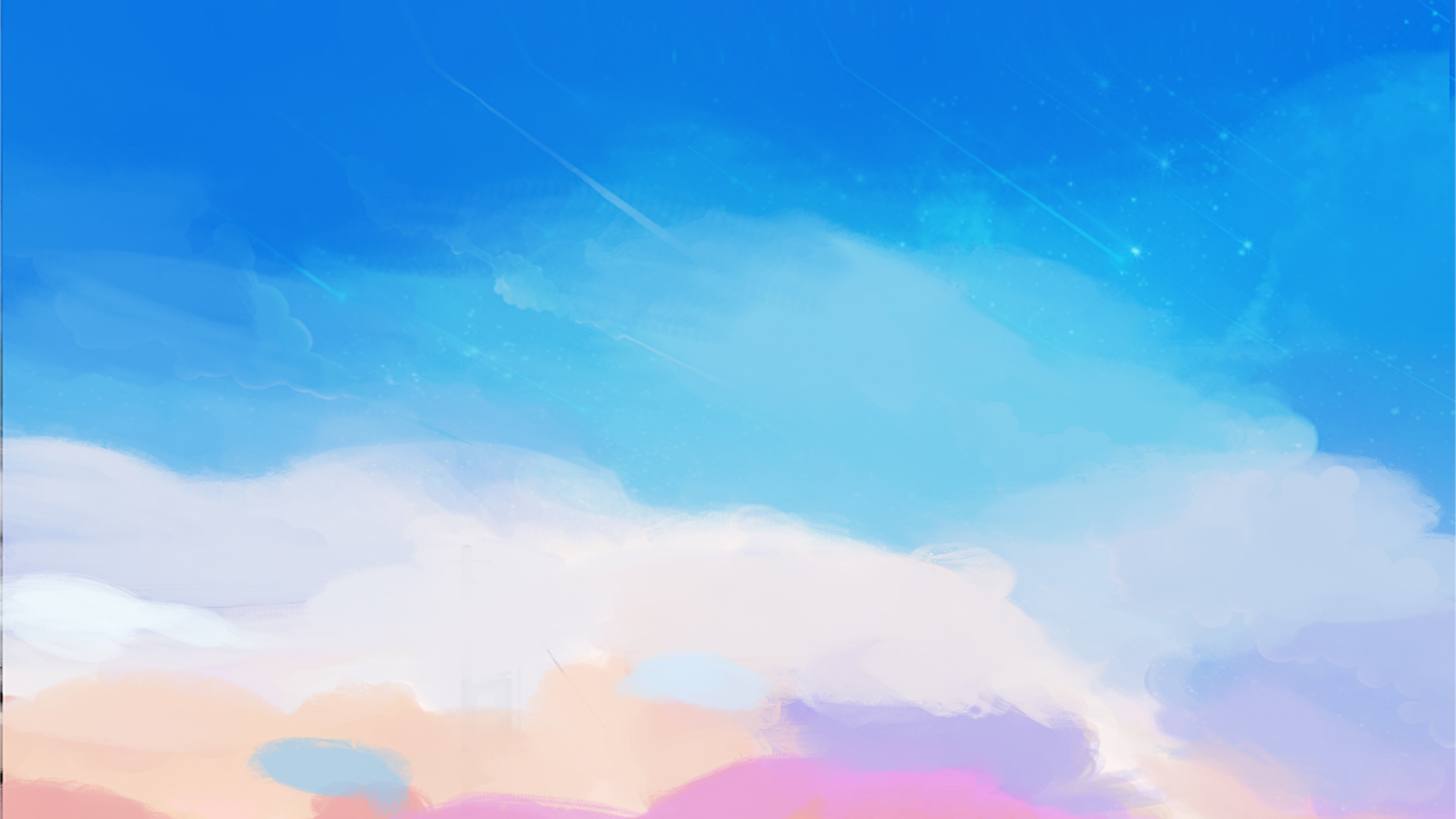 尊重他人
活动三：优点大轰炸-他评我
全班同学随机抽取纸箱中的卡片，
并在空白处写下发现的卡片主人的优点。
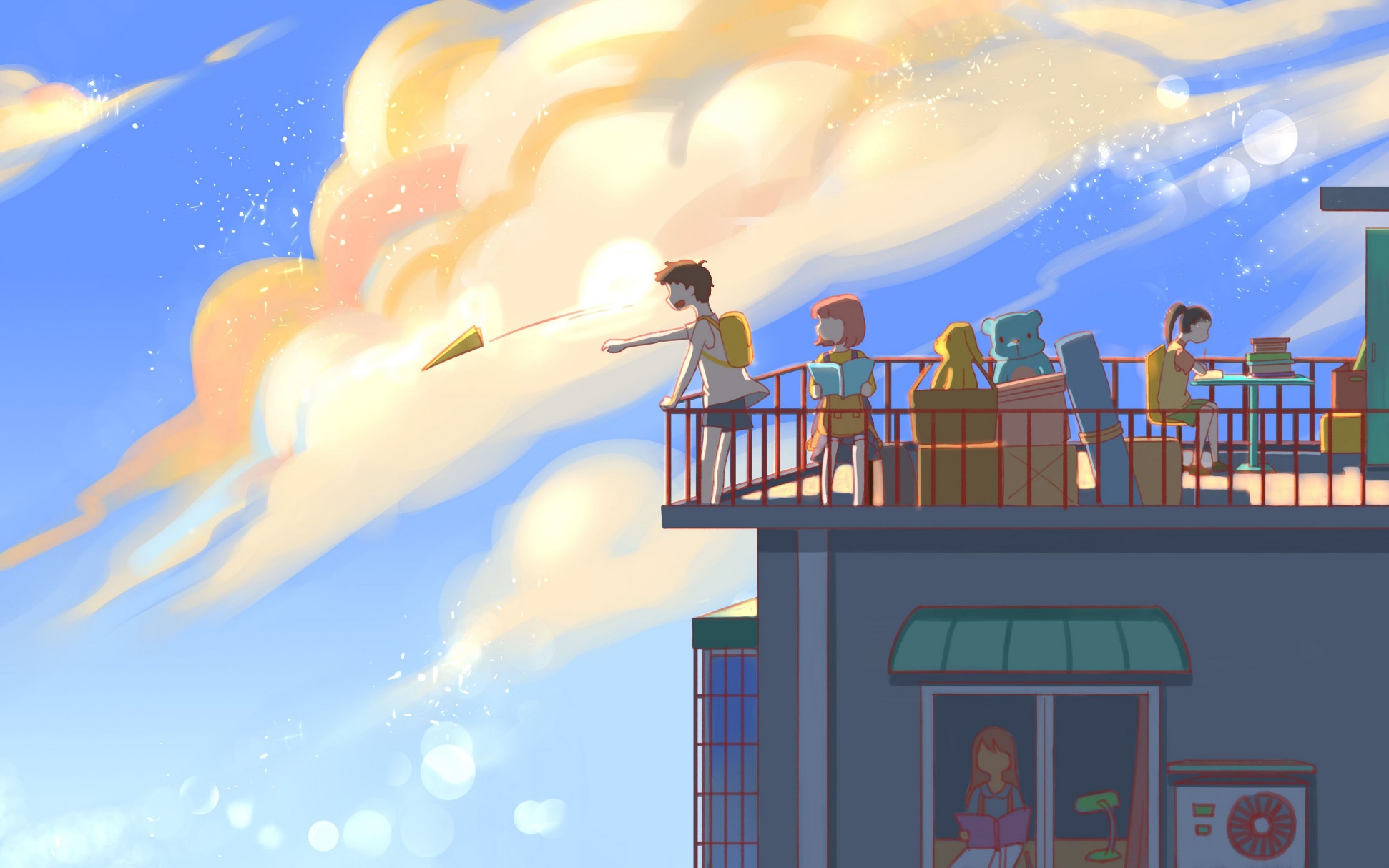 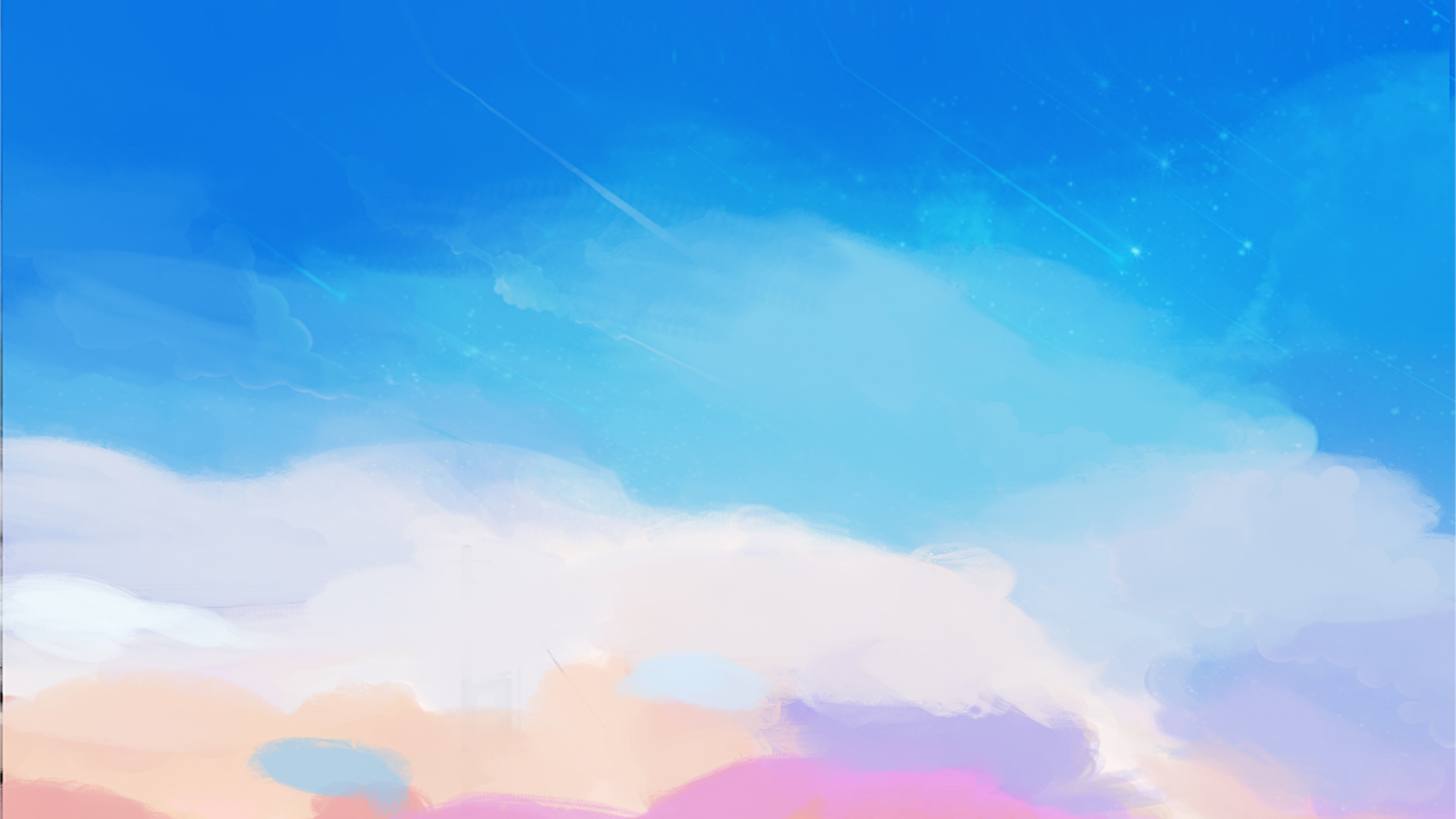 尊重他人
（1）哪些评价让你感到意外、开心？同学这样评价你，可能有什么原因？
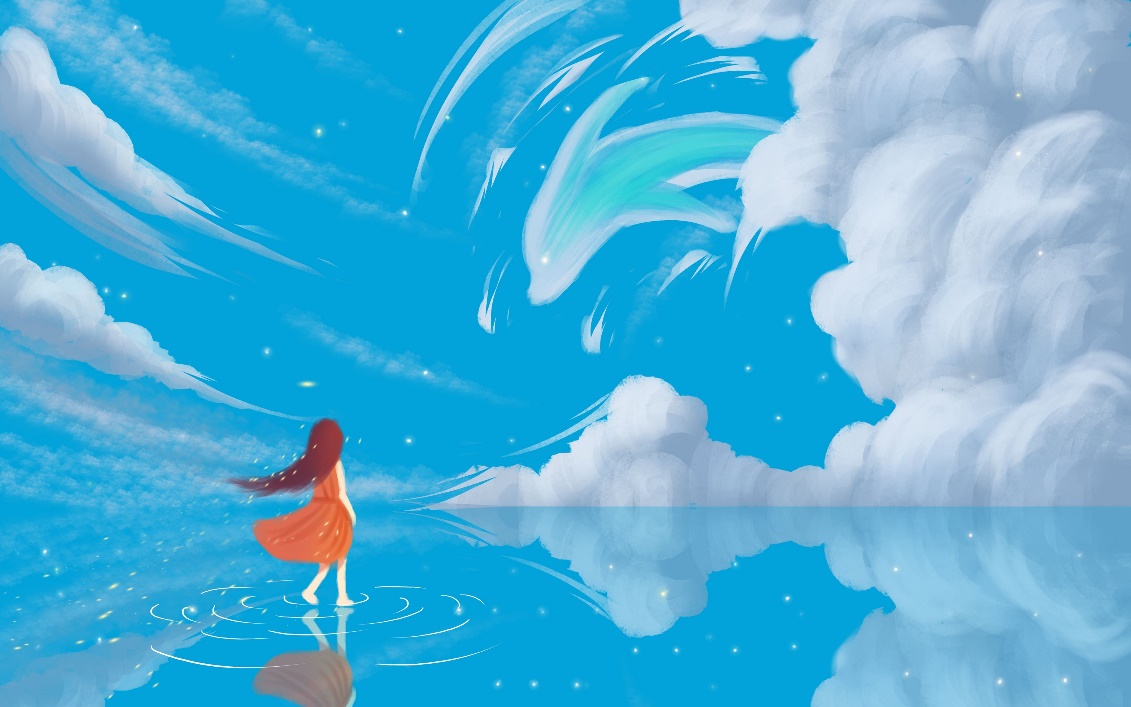 （2）同学对你的评价中，有没有自己没有意识到的方面？
（3）对比之前的自我评价，你有了哪些新的认识？对整个活动，你有什么感受？
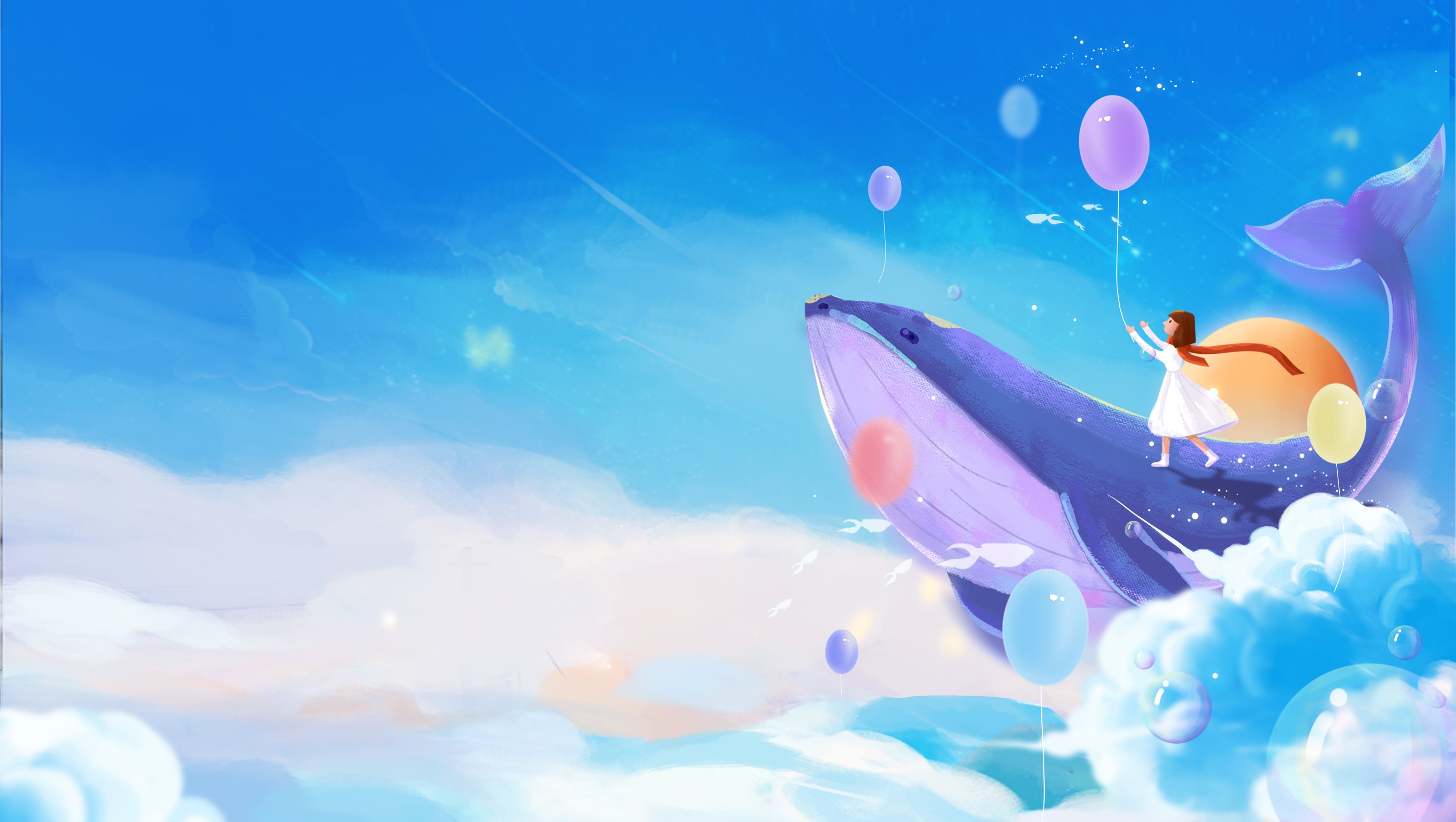 欢|迎|走|进|自|己|的|内|心
Part Four
积极参与
Pellentesque habitant morbi tristique senectus et netus et malesuada fames ac turpis egestas. Proin pharetra nonummy pede. Mauris et orci.
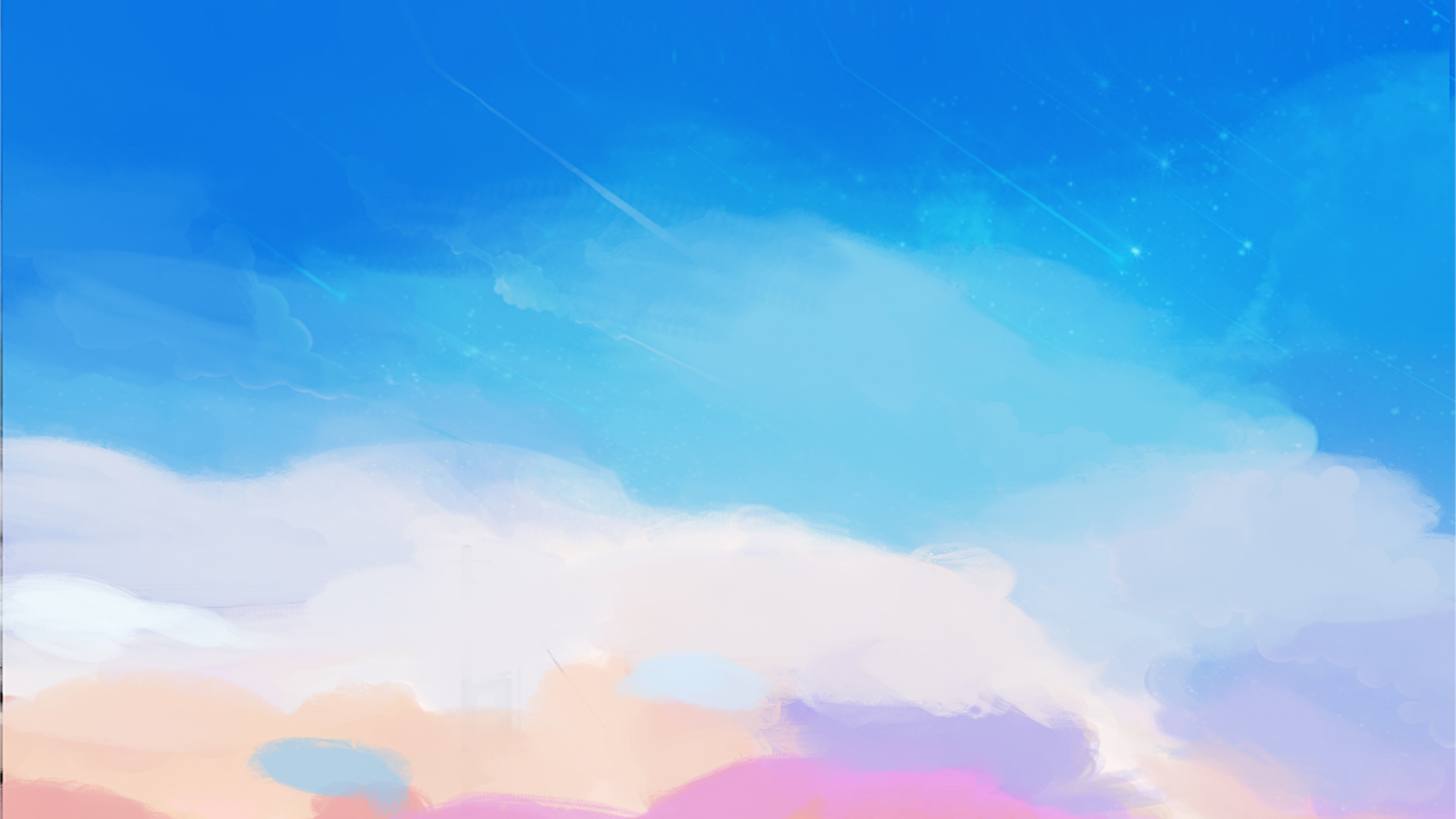 尊重他人
活动四：青春寄语
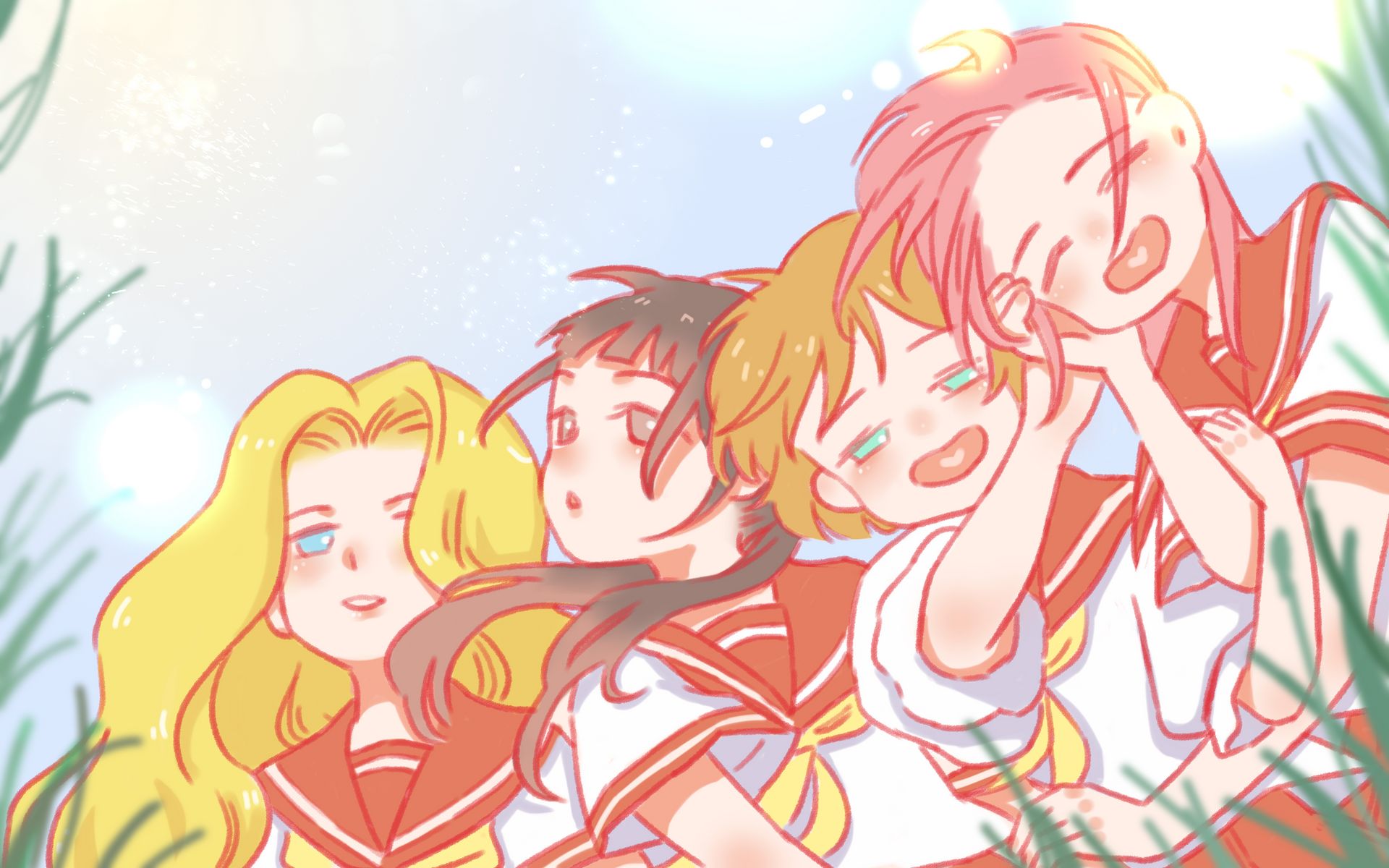 酸酸甜甜就是我
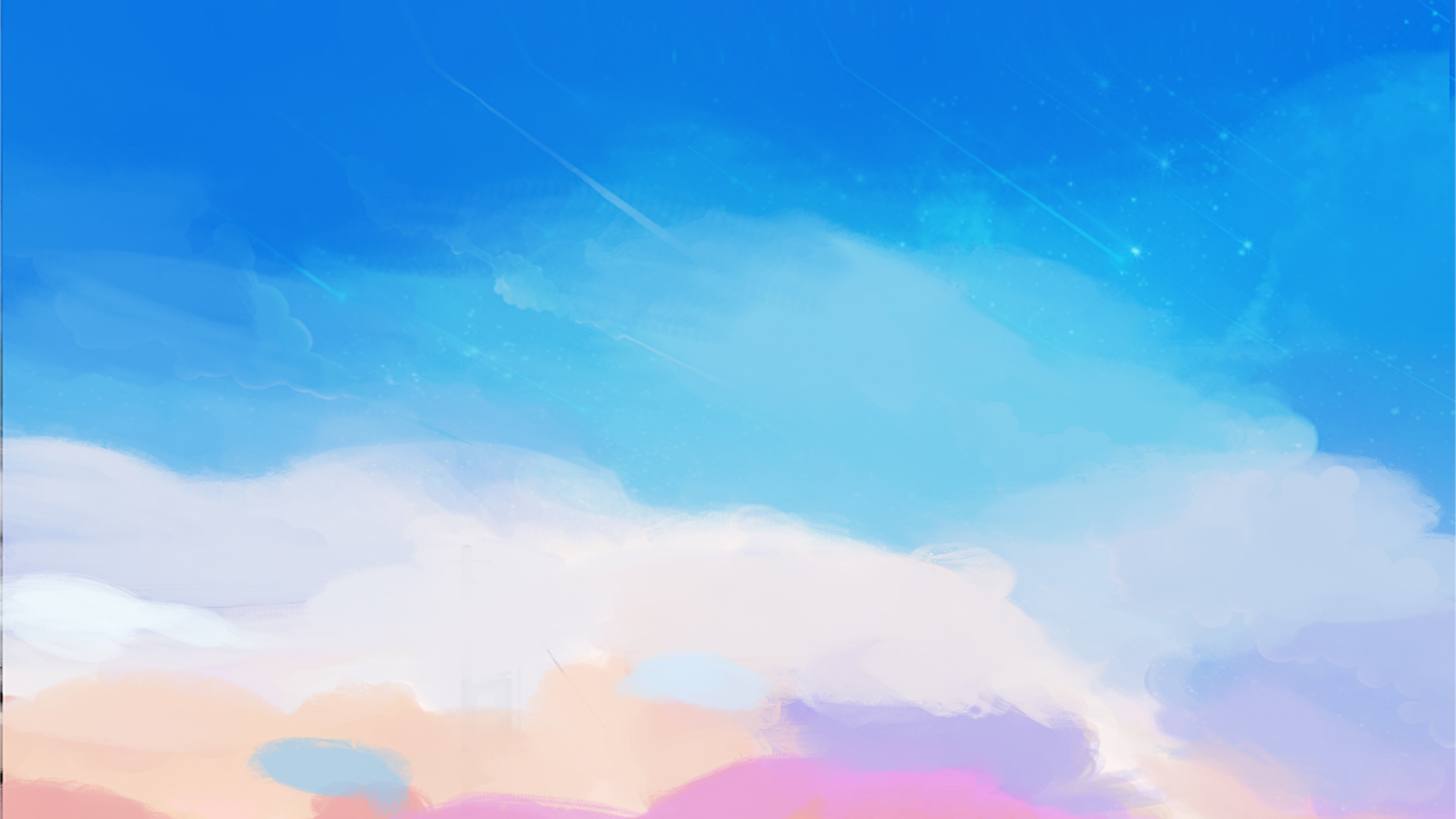 尊重他人
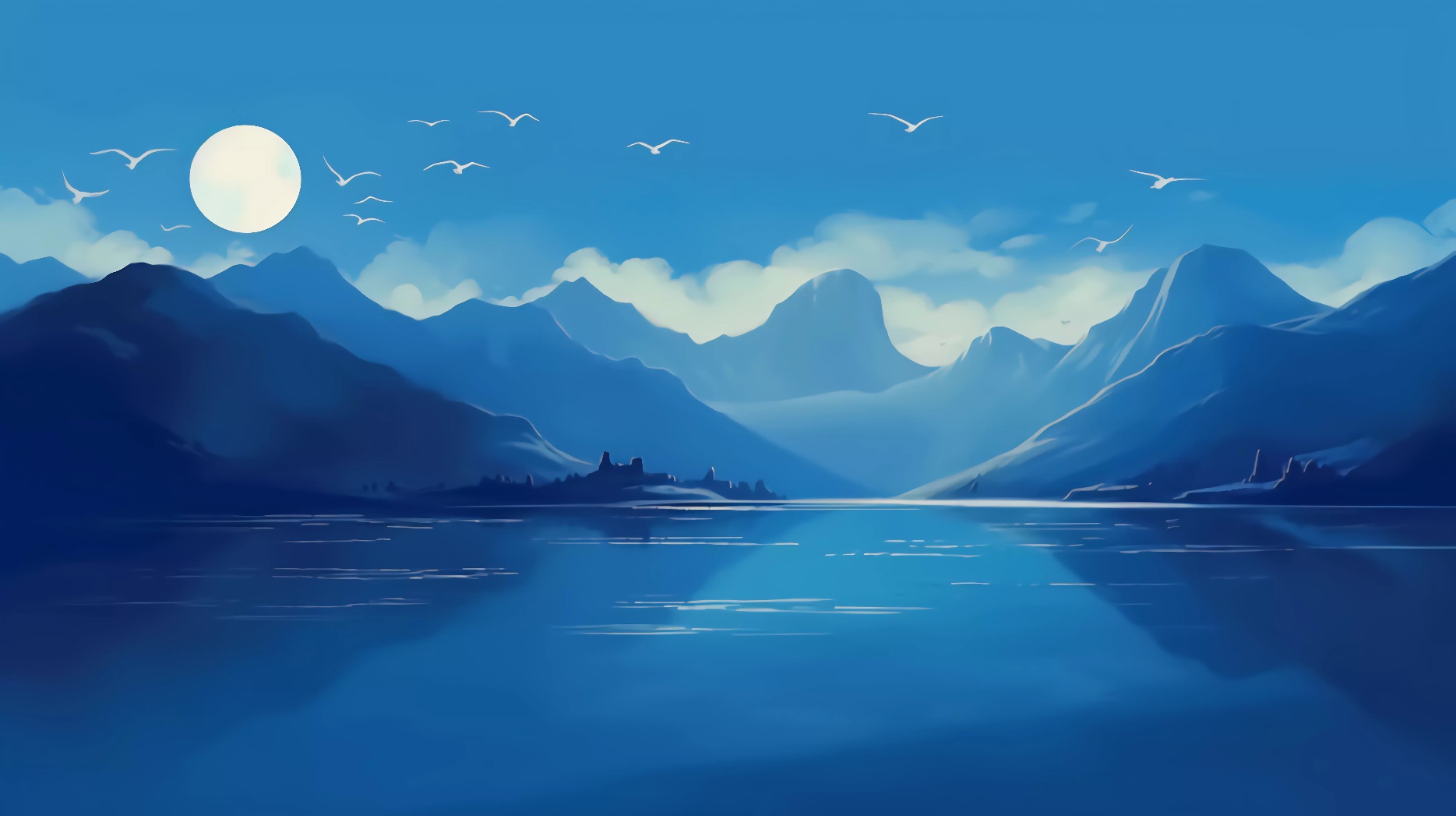 课后拓展任务
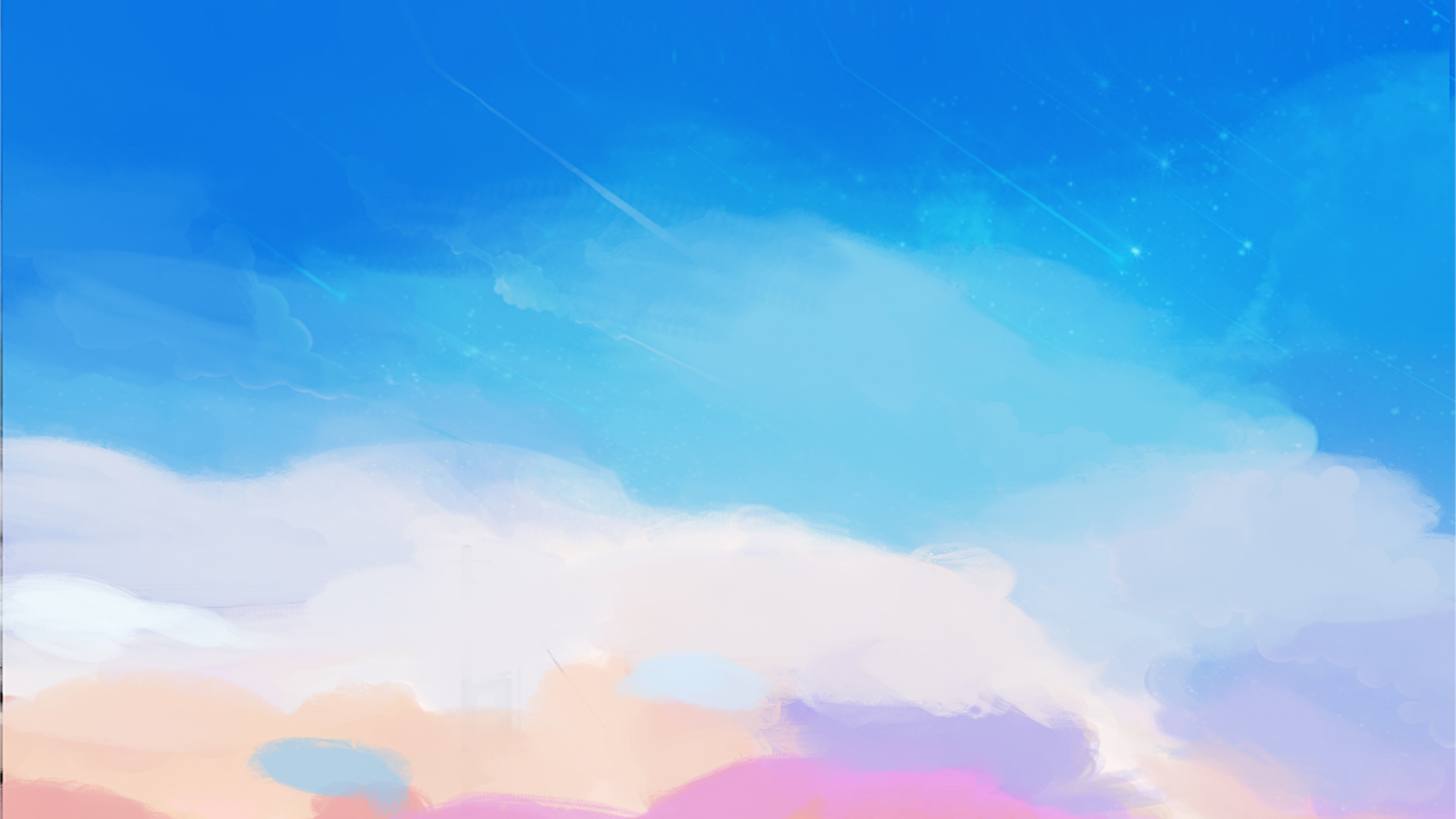 尊重他人
你对自己有何人生规划
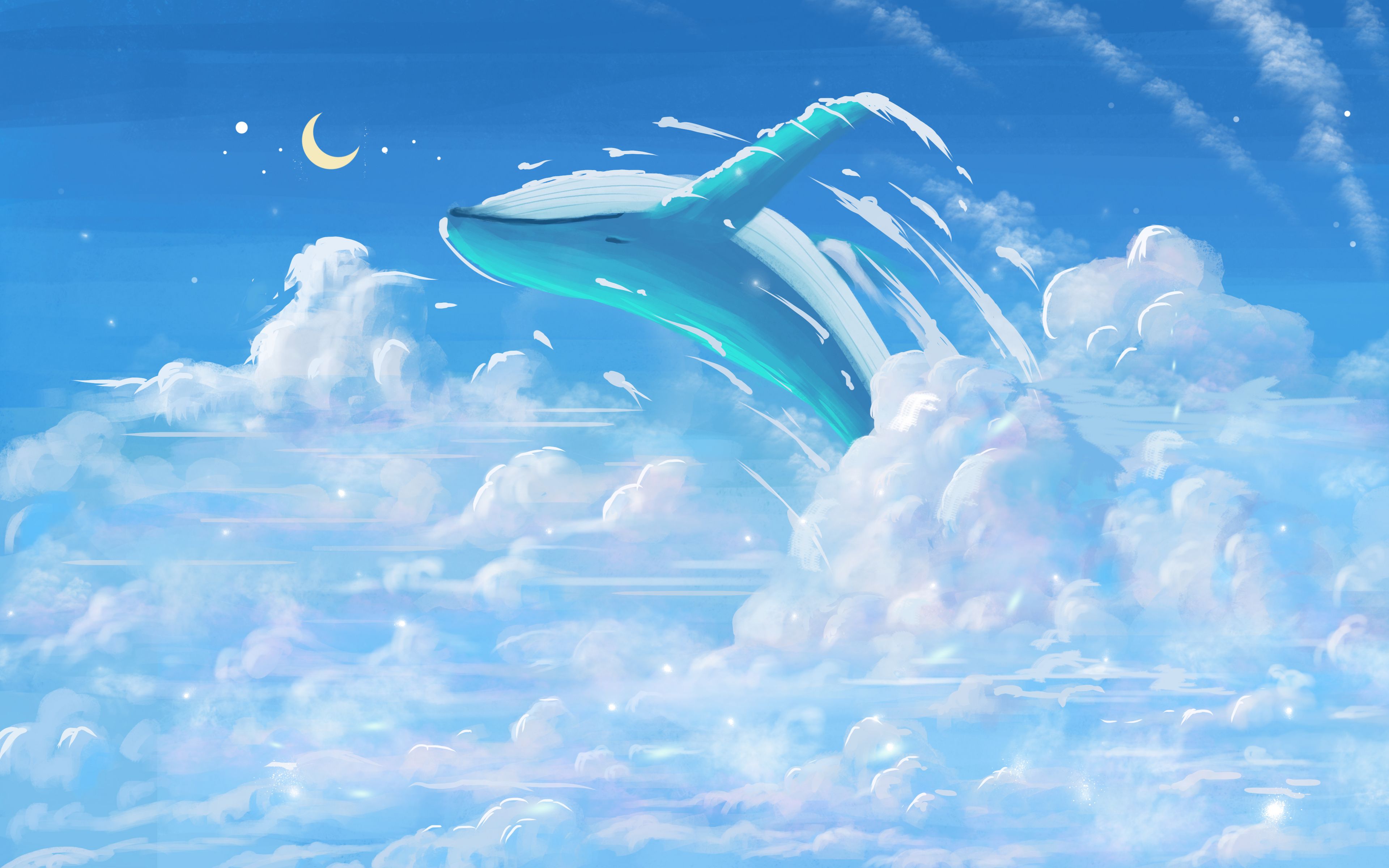 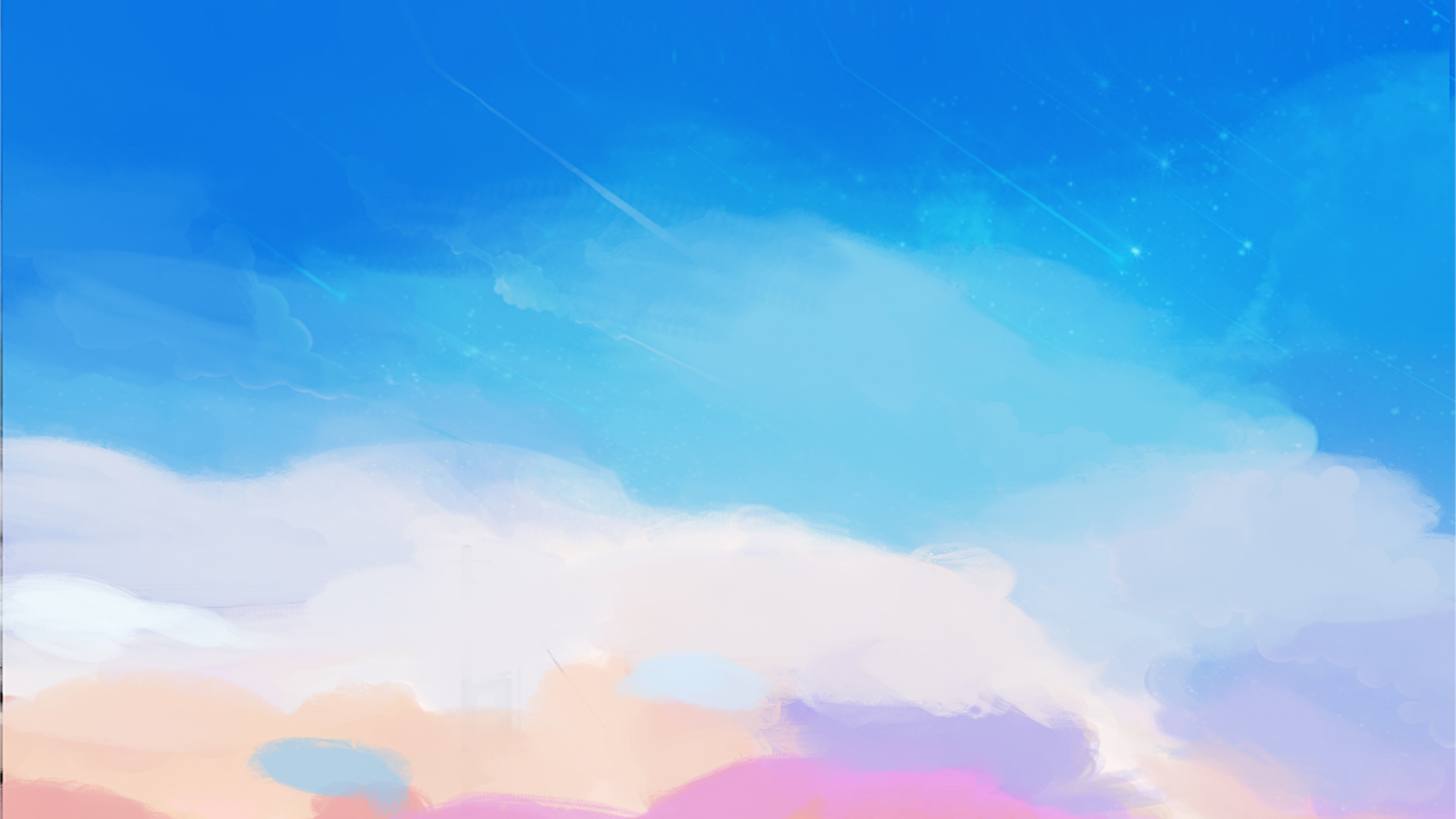 欢|迎|走|进|自|己|的|内|心
期待下次有趣的心理课堂
感谢大家的积极参与!!!!
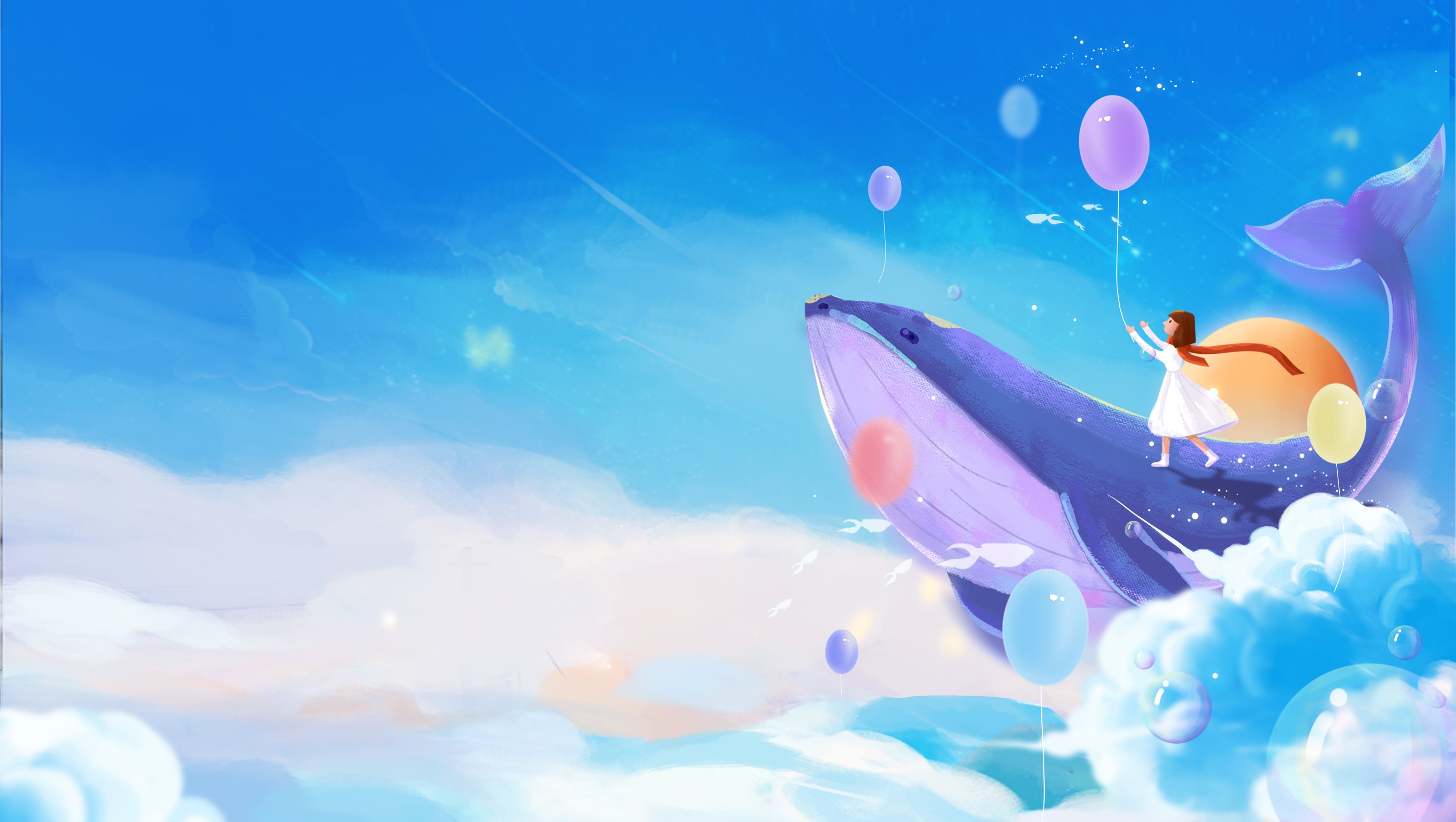 欢|迎|走|进|自|己|的|内|心
接纳自己欢悦成长
感谢同学们的观看和倾听
Pellentesque habitant morbi tristique senectus et netus et malesuada fames ac turpis egestas. Proin pharetra nonummy pede. Mauris et orci.
主讲人：                                         汇报时间：202X年X月X日